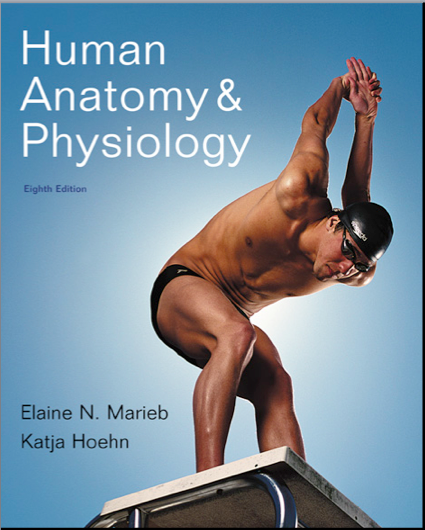 Chapter 23
16
The Digestive System
Digestive System
Two groups of organs
	1. Alimentary canal (gastrointestinal or GI tract)
Digests and absorbs food
Mouth, pharynx, esophagus, stomach, small intestine, large intestine, rectum & anal canal
2. Accessory digestive organs
Teeth, tongue & salivary glands
Liver, gallbladder & pancreas
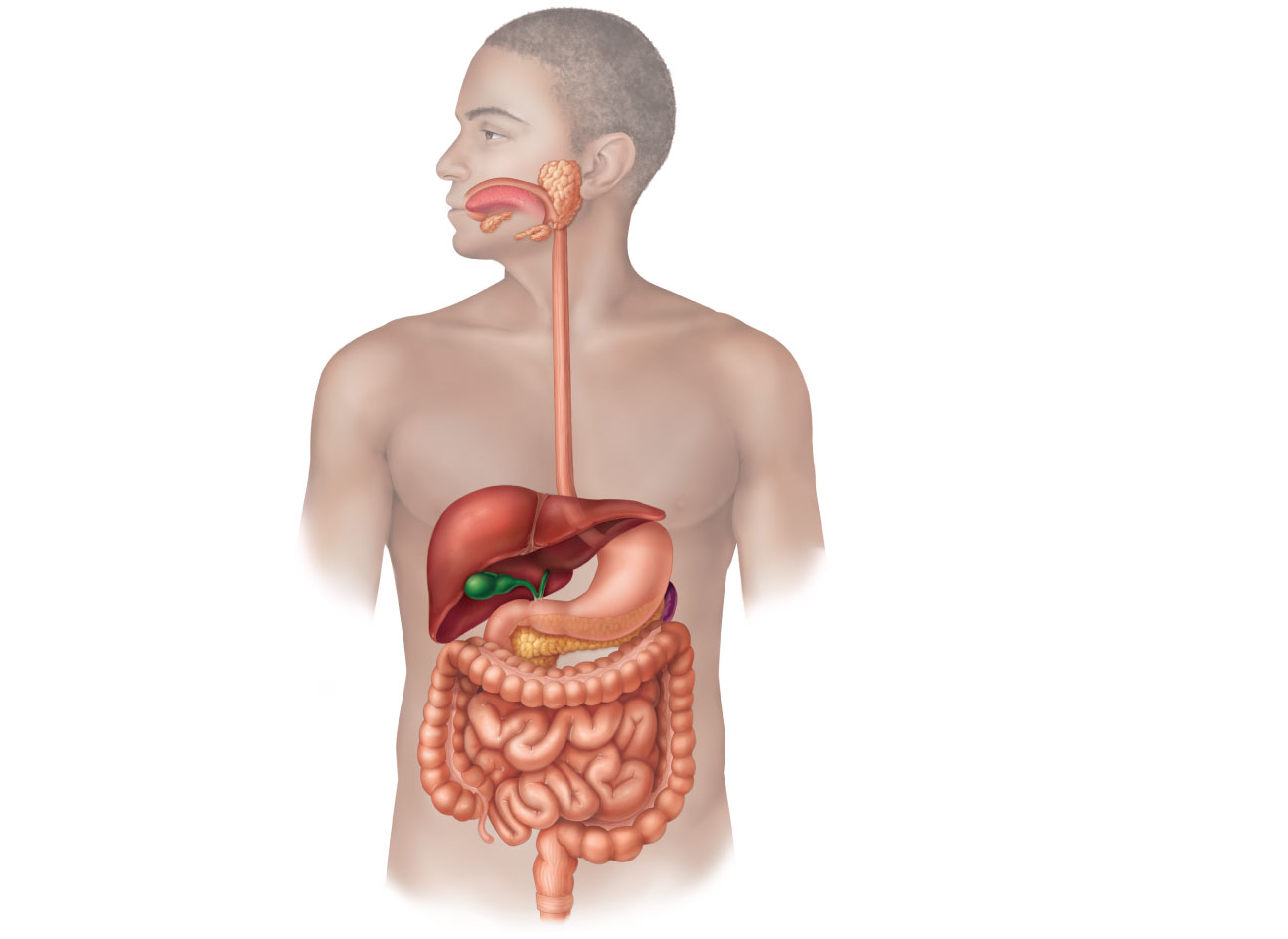 Parotid gland
Mouth (oral cavity)
Sublingual gland
Salivary
glands
Tongue
Submandibular
gland
Pharynx
Esophagus
Stomach
Pancreas
(Spleen)
Liver
Gallbladder
Transverse colon
Duodenum
Descending colon
Jejunum
Small 
intestine
Ascending colon
Large
intestine
Ileum
Cecum
Sigmoid colon
Rectum
Vermiform appendix
Anal canal
Anus
Figure 23.1
Digestive Processes
Six essential activities
Ingestion
Propulsion
Mechanical digestion
Chemical digestion
Absorption
Defecation
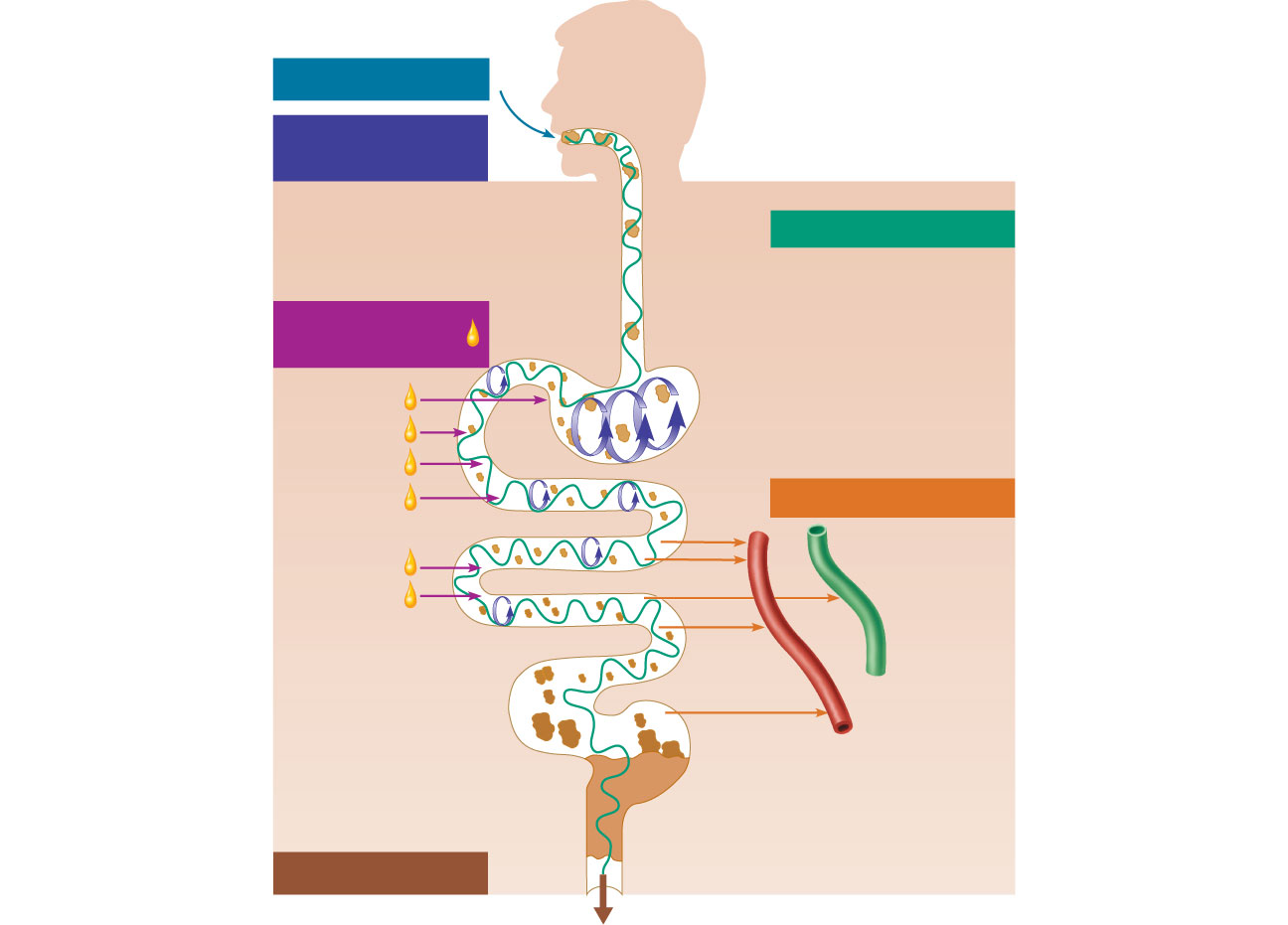 Ingestion
Food
Mechanical
digestion
Pharynx
Esophagus
• Chewing (mouth)
Propulsion
• Churning (stomach)
• Segmentation
  (small intestine)
• Swallowing
  (oropharynx)
Chemical
digestion
• Peristalsis
  (esophagus,
  stomach,
  small intestine,
  large intestine)
Stomach
Absorption
Lymph
vessel
Small
intestine
Blood
vessel
Large
intestine
Mainly H2O
Feces
Anus
Defecation
Figure 23.2
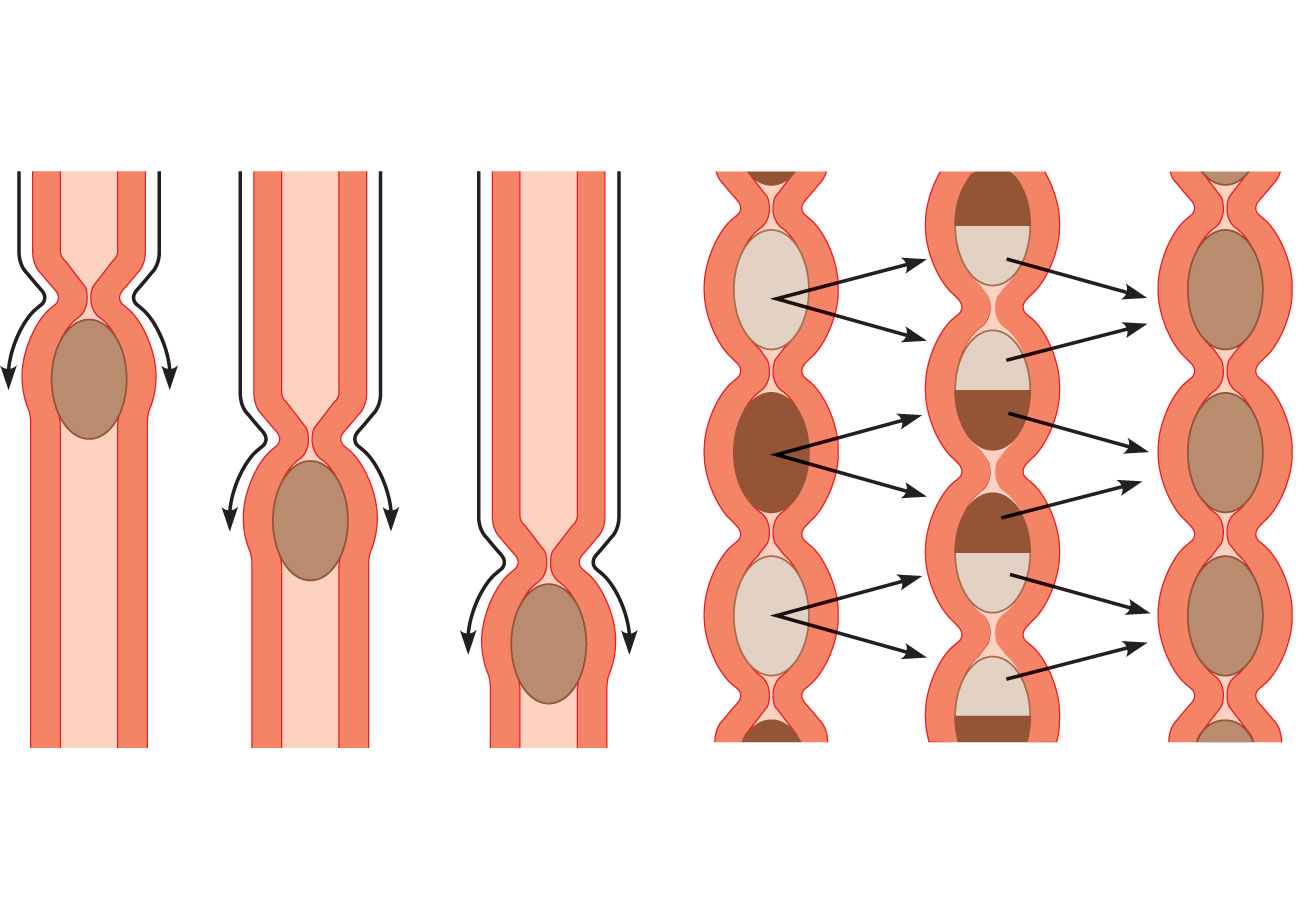 From
mouth
(b) Segmentation: Nonadjacent segments 
	of alimentary tract organs alternately 
	contract and relax, moving the food 
	forward then backward. Food mixing and 
	slow food propulsion occurs.
(a) Peristalsis: Adjacent segments of
	alimentary tract organs alternately contract
	and relax, which moves food along the tract
	distally.
Figure 23.3
GI tract regulatory mechanisms
Mechanoreceptors and chemoreceptors 
Respond to stretch, changes in osmolarity and pH, and presence of substrate and end products of digestion
Initiate reflexes that
Activate or inhibit digestive glands 
Stimulate smooth muscle to mix and move lumen contents
GI tract regulatory mechanisms
Intrinsic and extrinsic controls
Enteric nerve plexuses (gut brain) initiate short reflexes in response to stimuli in the GI tract
Long reflexes in response to stimuli inside or outside the GI tract involve CNS centers and autonomic nerves
Hormones from cells in the stomach and small intestine stimulate target cells in the same or different organs
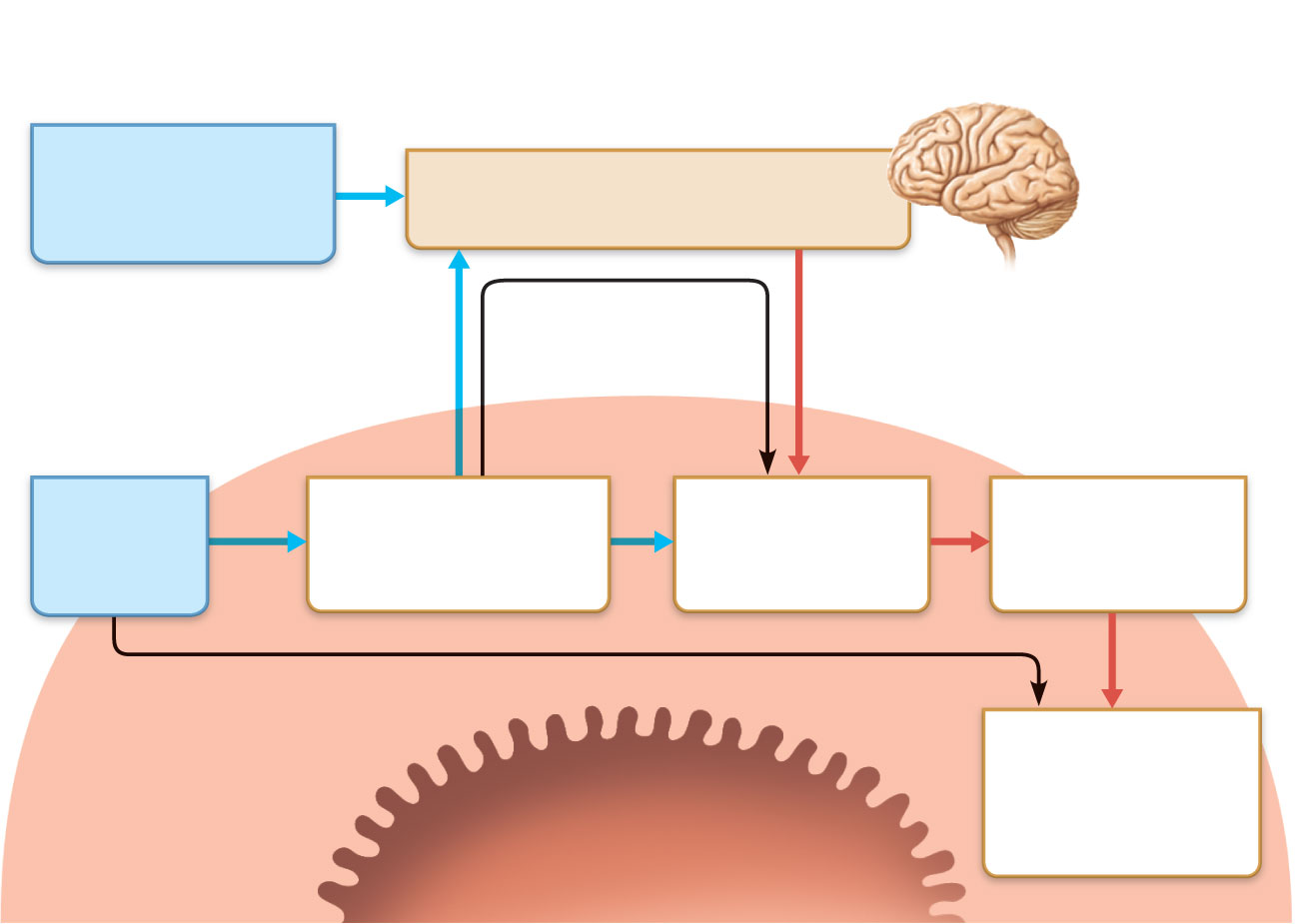 External stimuli
(sight, smell, taste,
thought of food)
Central nervous system
and extrinsic autonomic nerves
Long reflexes
Afferent impulses
Efferent impulses
Effectors:
Smooth muscle
or glands
Chemoreceptors,
osmoreceptors, or
mechanoreceptors
Local (intrinsic)
nerve plexus
(“gut brain”)
Internal
(GI tract)
stimuli
Short reflexes
Response:
Change in
contractile or
secretory activity
Gastrointestinal
wall (site of short
reflexes)
Lumen of the
alimentary canal
Figure 23.4
Peritoneum and Peritoneal Cavity
Peritoneum: serous membrane of the abdominal cavity
Visceral peritoneum on external surface of most digestive organs
Parietal peritoneum lines the body wall
Peritoneal cavity
Between the two peritoneums
Fluid lubricates mobile organs
Blood Supply: Splanchnic Circulation
Arteries
Hepatic, splenic, and left gastric
Inferior and superior mesenteric 
Hepatic portal circulation
Drains nutrient-rich blood from digestive organs
Delivers it to the liver for processing
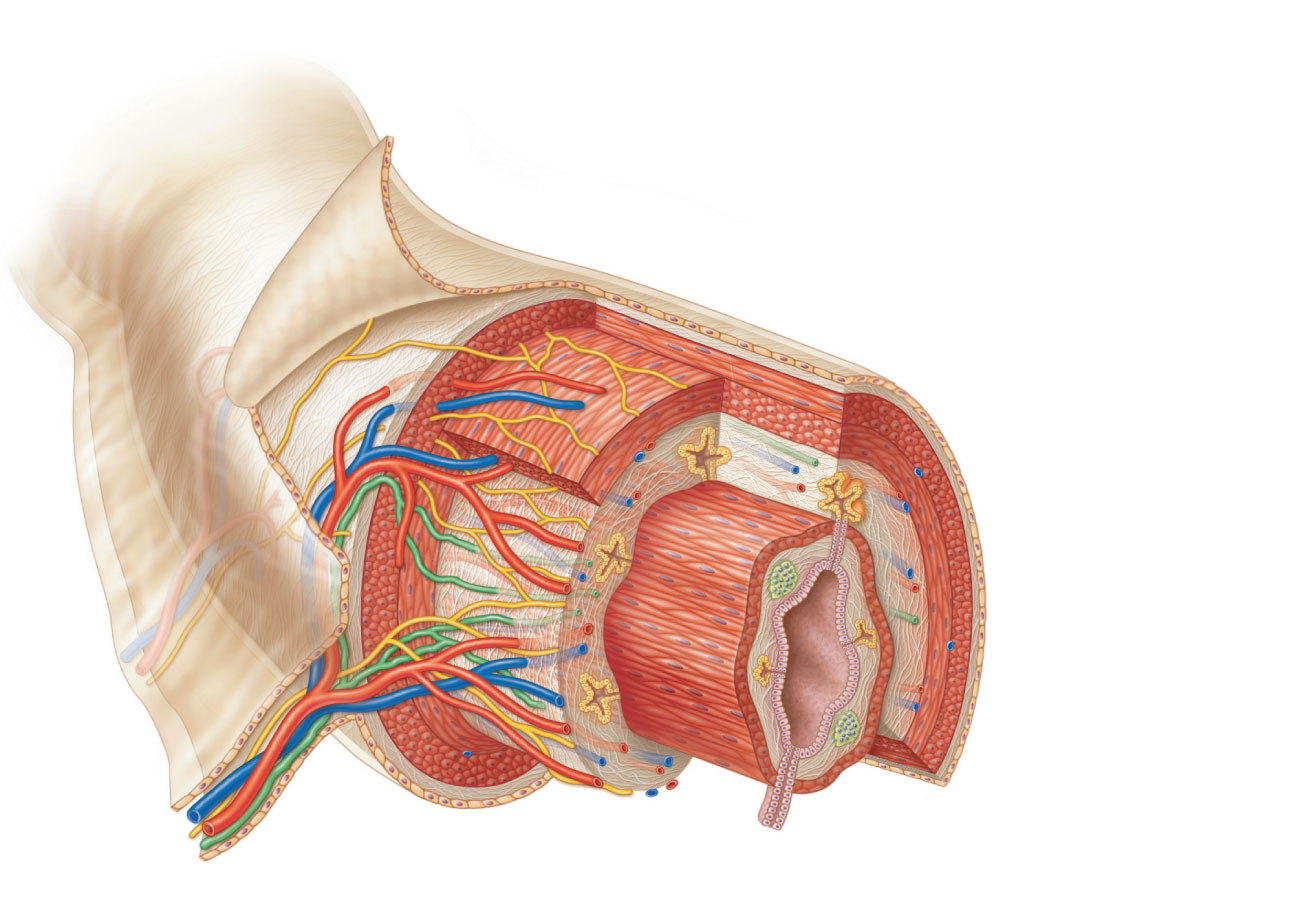 Intrinsic nerve plexuses
• Myenteric nerve plexus
• Submucosal nerve plexus
Glands in submucosa
Mucosa
• Epithelium
• Lamina propria
• Muscularis
  mucosae
Submucosa
Muscularis 
externa
• Longitudinal
  muscle
• Circular muscle
Serosa
Nerve
• Epithelium
Artery
• Connective 
  tissue
Vein
Lumen
Gland in mucosa
Lymphatic
vessel
Mucosa-associated
lymphoid tissue
Duct of gland outside
alimentary canal
Mesentery
Figure 23.6
Mucosa
Lines the lumen 
Functions
Secretes mucus, digestive enzymes and hormones
Absorbs end products of digestion
Protects against infectious disease
Three sublayers: epithelium, lamina propria, and muscularis mucosae
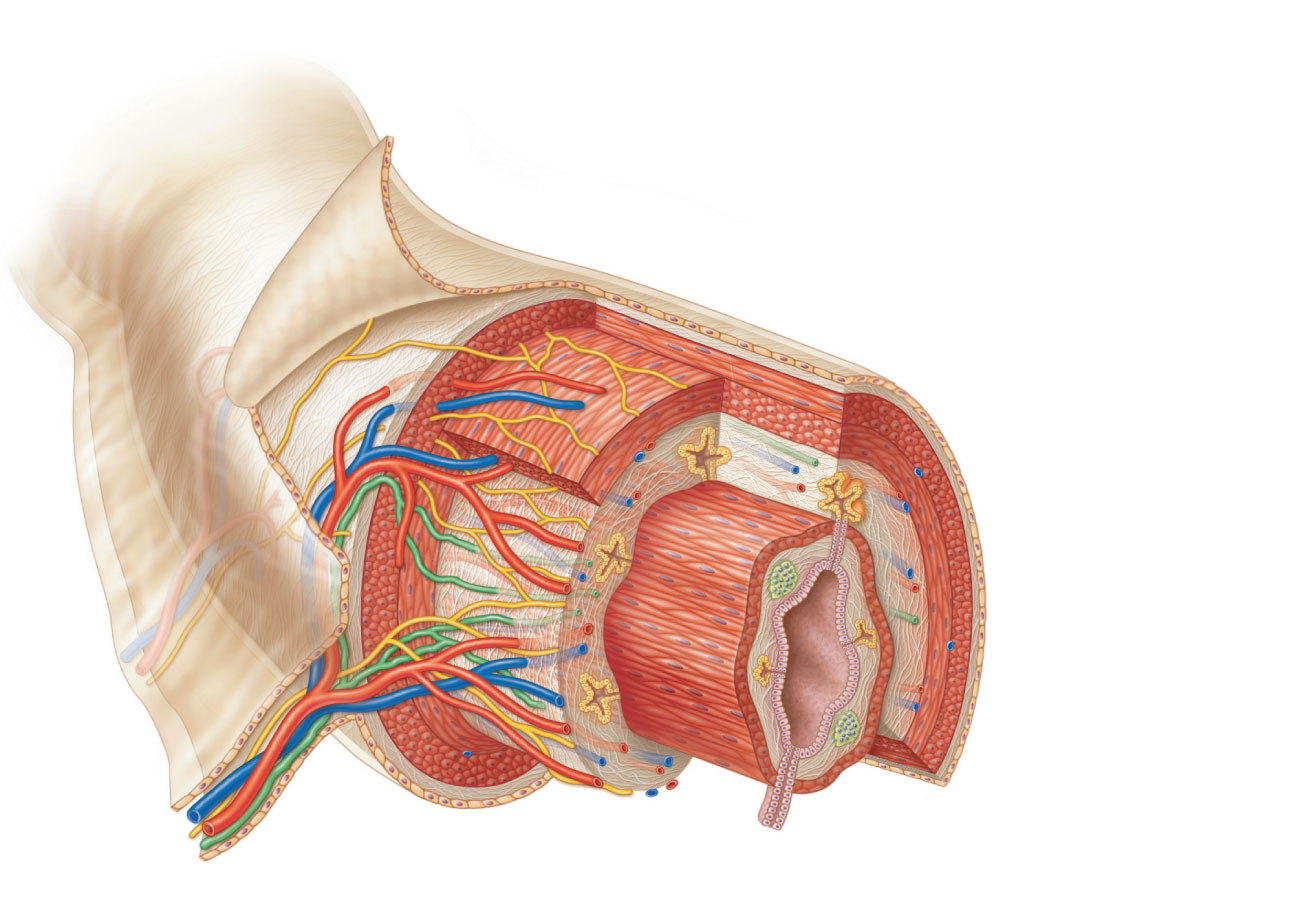 Intrinsic nerve plexuses
• Myenteric nerve plexus
• Submucosal nerve plexus
Glands in submucosa
Mucosa
• Epithelium
• Lamina propria
• Muscularis
  mucosae
Submucosa
Muscularis 
externa
• Longitudinal
  muscle
• Circular muscle
Serosa
Nerve
• Epithelium
Artery
• Connective 
  tissue
Vein
Lumen
Gland in mucosa
Lymphatic
vessel
Mucosa-associated
lymphoid tissue
Duct of gland outside
alimentary canal
Mesentery
Figure 23.6
Submucosa
Composed of Connective Tissue.
May contain glands, derived from the epithelium of the mucosa.
Toward the outside, contains the submucosal myenteric plexus.
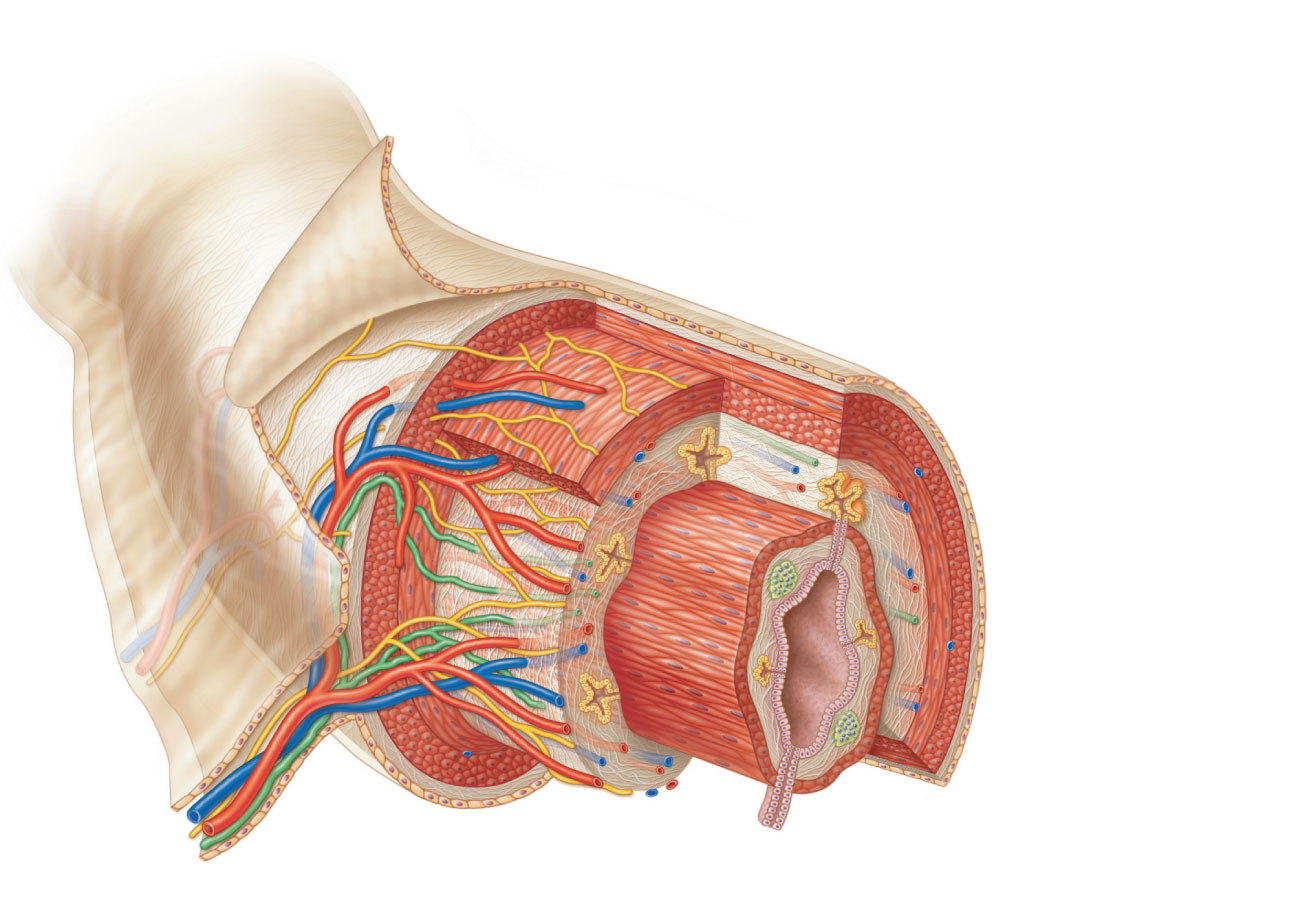 Intrinsic nerve plexuses
• Myenteric nerve plexus
• Submucosal nerve plexus
Glands in submucosa
Mucosa
• Epithelium
• Lamina propria
• Muscularis
  mucosae
Submucosa
Muscularis 
externa
• Longitudinal
  muscle
• Circular muscle
Serosa
Nerve
• Epithelium
Artery
• Connective 
  tissue
Vein
Lumen
Gland in mucosa
Lymphatic
vessel
Mucosa-associated
lymphoid tissue
Duct of gland outside
alimentary canal
Mesentery
Figure 23.6
Muscularis Externa
Muscularis externa
Responsible for segmentation and peristalsis 
Inner circular and outer longitudinal layers
Myenteric nerve plexus
Sphincters in some regions
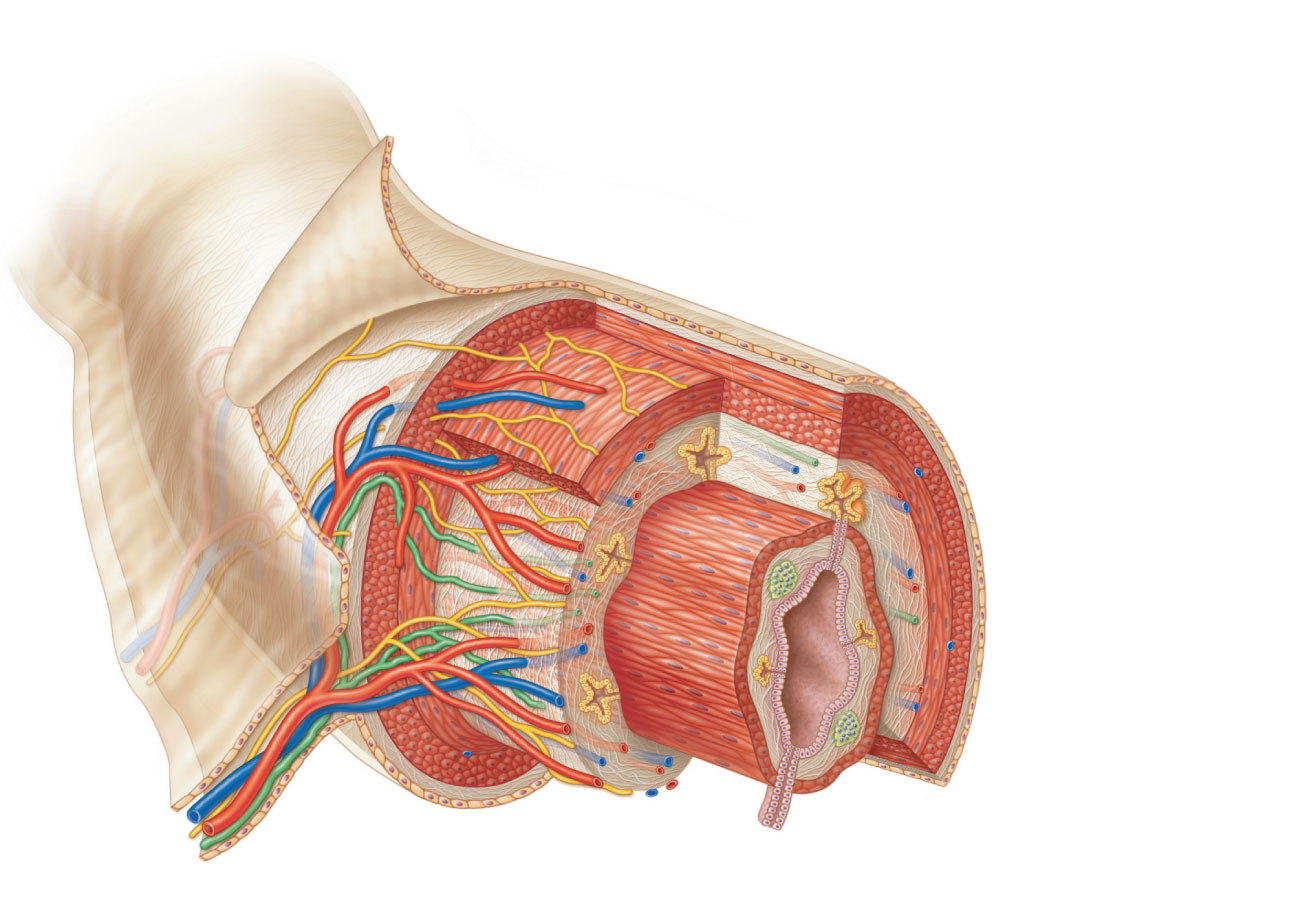 Intrinsic nerve plexuses
• Myenteric nerve plexus
• Submucosal nerve plexus
Glands in submucosa
Mucosa
• Epithelium
• Lamina propria
• Muscularis
  mucosae
Submucosa
Muscularis 
externa
• Longitudinal
  muscle
• Circular muscle
Serosa
Nerve
• Epithelium
Artery
• Connective 
  tissue
Vein
Lumen
Gland in mucosa
Lymphatic
vessel
Mucosa-associated
lymphoid tissue
Duct of gland outside
alimentary canal
Mesentery
Figure 23.6
Enteric Nervous System
Intrinsic nerve supply of the alimentary canal
Submucosal nerve plexus
Regulates glands and smooth muscle in the mucosa
Myenteric nerve plexus
Controls GI tract motility
Enteric Nervous System
Linked to the CNS via afferent visceral fibers 
Long ANS fibers synapse with enteric plexuses
Sympathetic impulses inhibit secretion and motility
Parasympathetic impulses stimulate
Mouth
Oral (buccal) cavity
Bounded by lips, cheeks, palate, and tongue 
Oral orifice is the anterior opening
Lined with stratified squamous epithelium
Soft palate
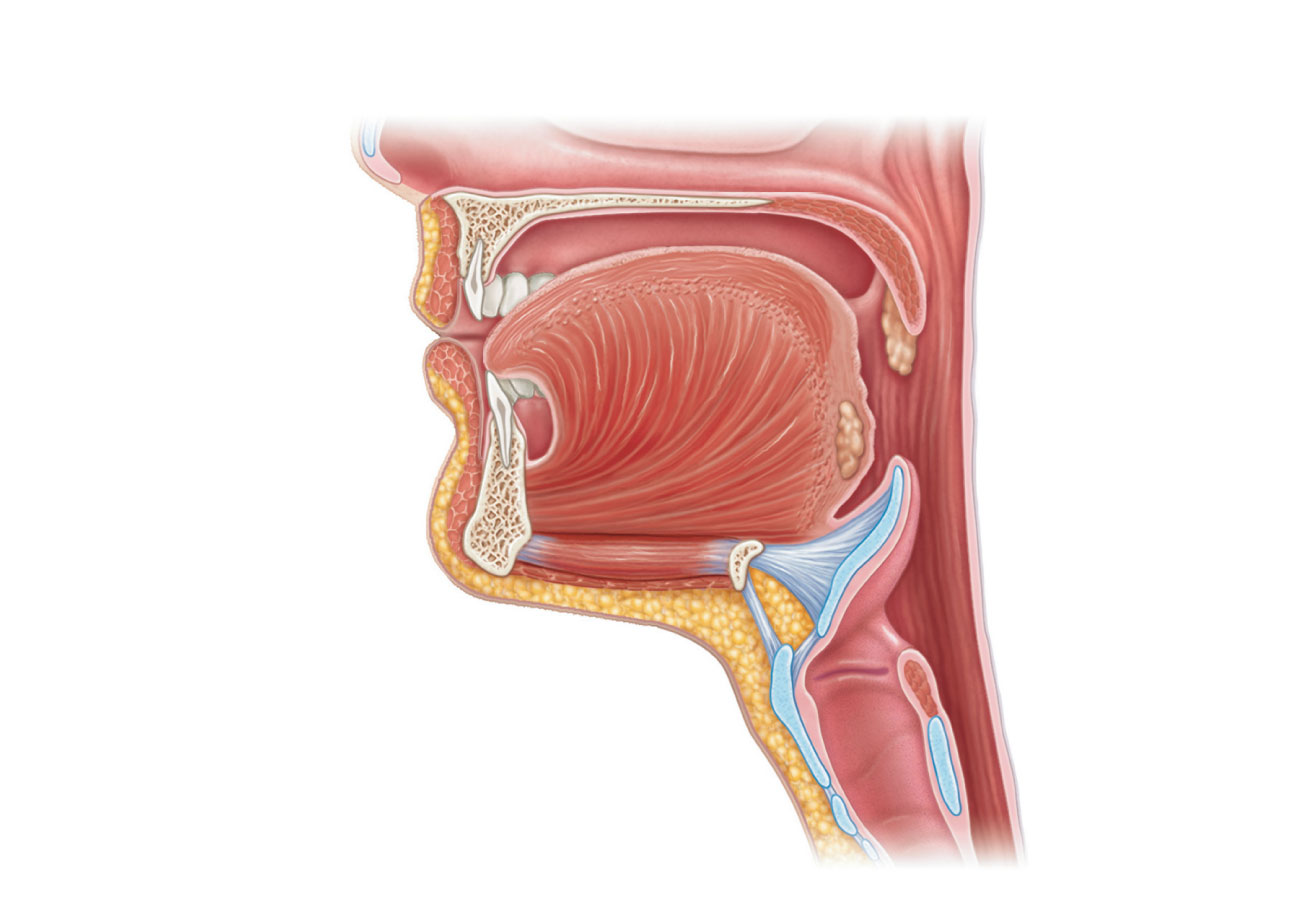 Palatoglossal arch
Uvula
Hard palate
Oral cavity
Palatine tonsil
Tongue
Oropharynx
Lingual tonsil
Epiglottis
Hyoid bone
Laryngopharynx
Esophagus
Trachea
(a) Sagittal section of the oral cavity and pharynx
Figure 23.7a
Lips and Cheeks
Contain orbicularis oris and buccinator muscles
Vestibule: recess internal to lips and cheeks, external to teeth and gums 
Oral cavity proper lies within the teeth and gums
Labial frenulum: median attachment of each lip to the gum
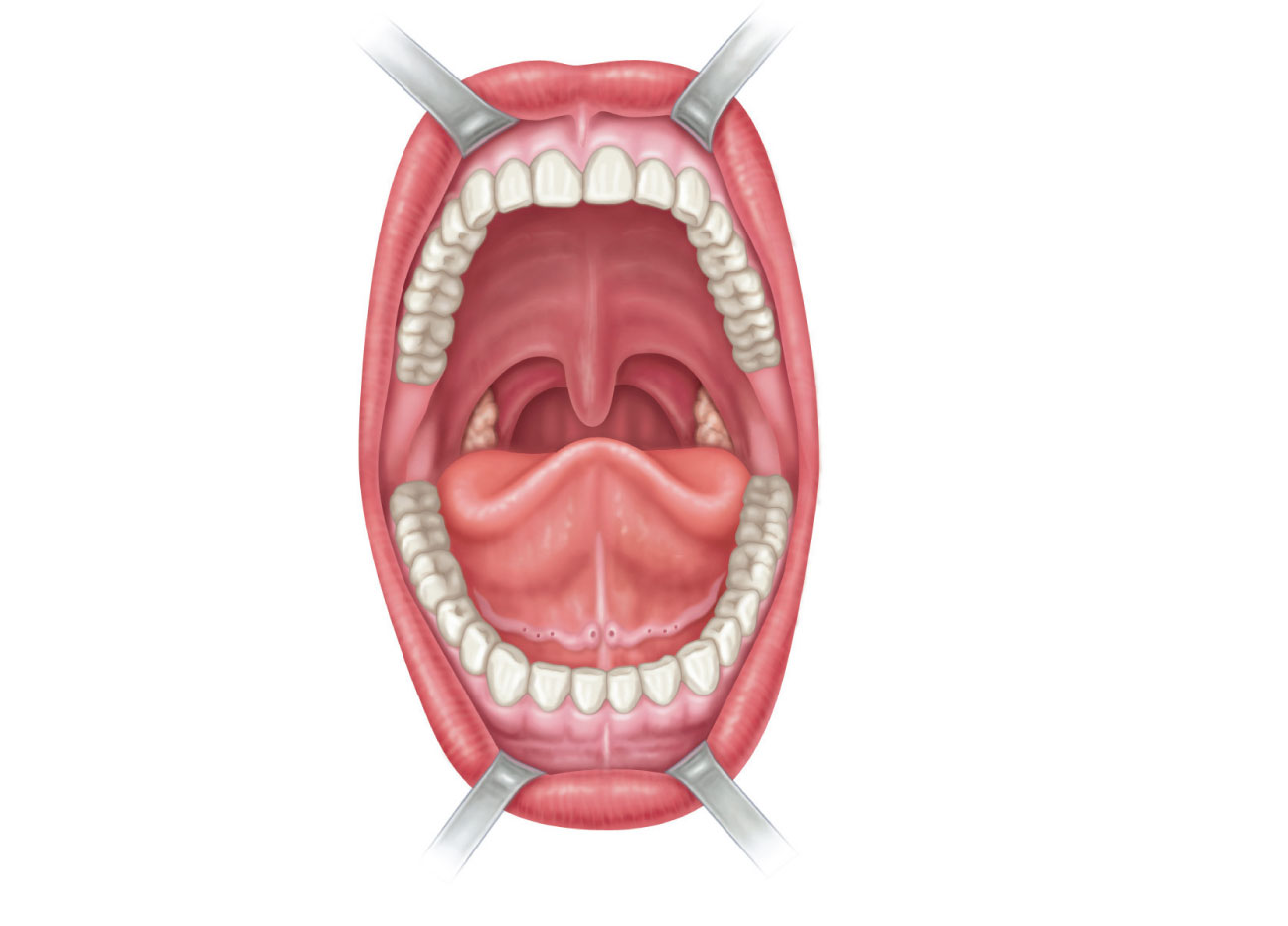 Upper lip
Gingivae (gums)
Superior labial
frenulum
Palatine raphe
Palatoglossal arch
Hard palate
Palatopharyngeal
arch
Soft palate
Uvula
Posterior wall
of oropharynx
Palatine tonsil
Tongue
Sublingual fold
with openings of
sublingual ducts
Lingual frenulum
Opening of
submandibular duct
Gingivae (gums)
Vestibule
Inferior labial
frenulum
Lower lip
(b) Anterior view
Figure 23.7b
Palate
Hard palate: palatine bones and palatine processes of the maxillae
Slightly corrugated to help create friction against the tongue
Soft palate: fold formed mostly of skeletal muscle
Closes off the nasopharynx during swallowing
Uvula projects downward from its free edge
Tongue
Functions include
Repositioning and mixing food during chewing 
Formation of the bolus
Initiation of swallowing, speech, and taste
Intrinsic muscles change the shape of the tongue
Extrinsic muscles alter the tongue’s position
Lingual frenulum: attachment to the floor of the mouth
Tongue
Surface bears papillae
Filiform—whitish, give the tongue roughness and provide friction 
Fungiform—reddish, scattered over the tongue 
Circumvallate (vallate)—V-shaped row in back of tongue
These three house taste buds
Foliate—on the lateral aspects of the posterior tongue
Tongue
Terminal sulcus marks the division between
Body: anterior 2/3 residing in the oral cavity
Root: posterior third residing in the oropharynx
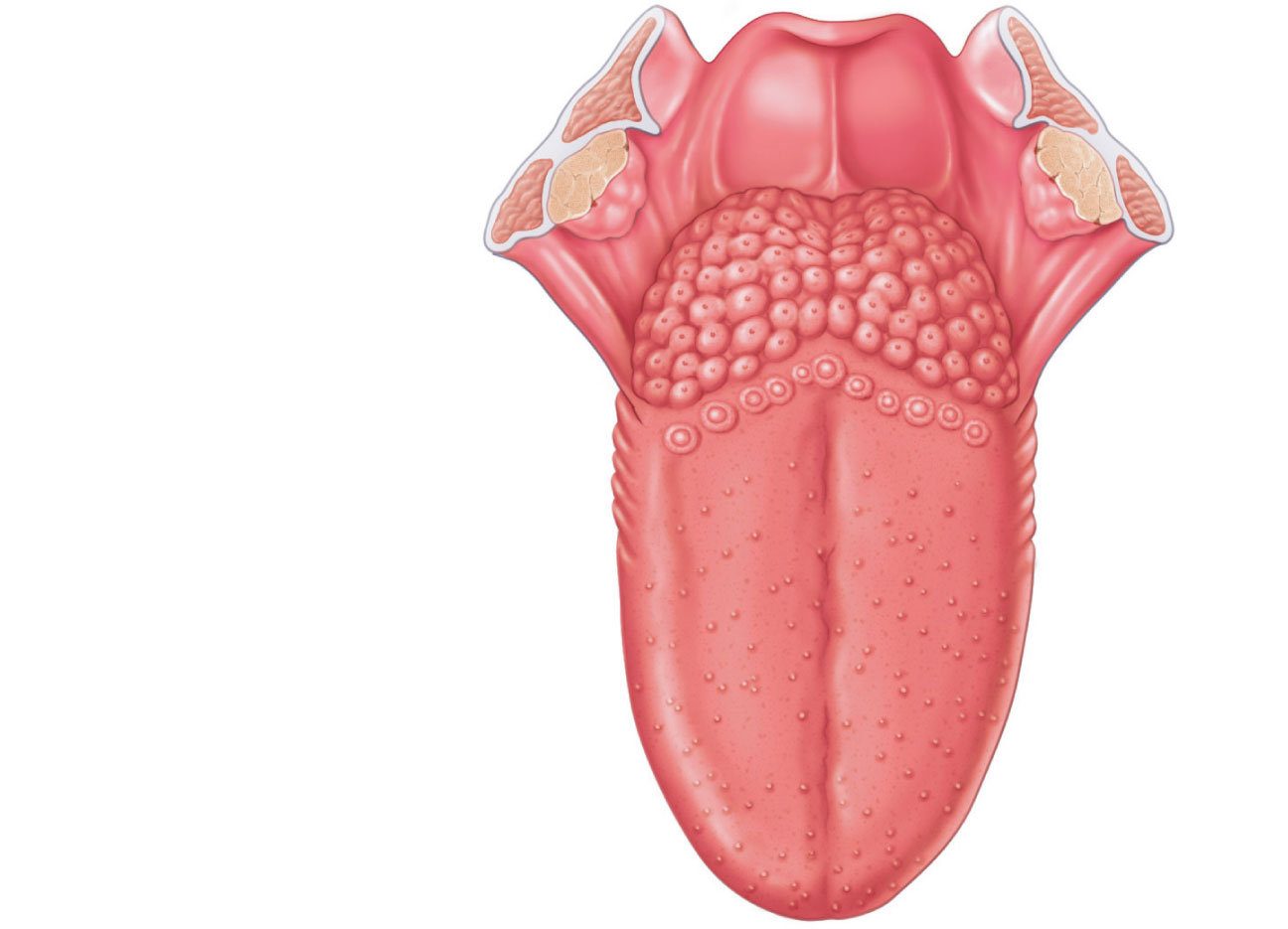 Epiglottis
Palatopharyngeal
arch
Palatine tonsil
Lingual tonsil
Palatoglossal
arch
Terminal sulcus
Foliate papillae
Circumvallate
papilla
Midline groove
of tongue
Dorsum of tongue
Fungiform papilla
Filiform papilla
Figure 23.8
Salivary Glands
Extrinsic salivary glands (parotid, submandibular, and sublingual)
Salivary Glands
Intrinsic (buccal) salivary glands are scattered in the oral mucosa
Secretion (saliva) 
Cleanses the mouth
Moistens and dissolves food chemicals 
Aids in bolus formation
Contains enzymes that begin the breakdown of starch
Salivary Glands
Parotid gland
Anterior to the ear external to the masseter muscle 
Parotid duct opens into the vestibule next to second upper molar
Submandibular gland 
Medial to the body of the mandible
Duct opens at the base of the lingual frenulum
Sublingual gland
Anterior to the submandibular gland under the tongue
Opens via 10–12 ducts into the floor of the mouth
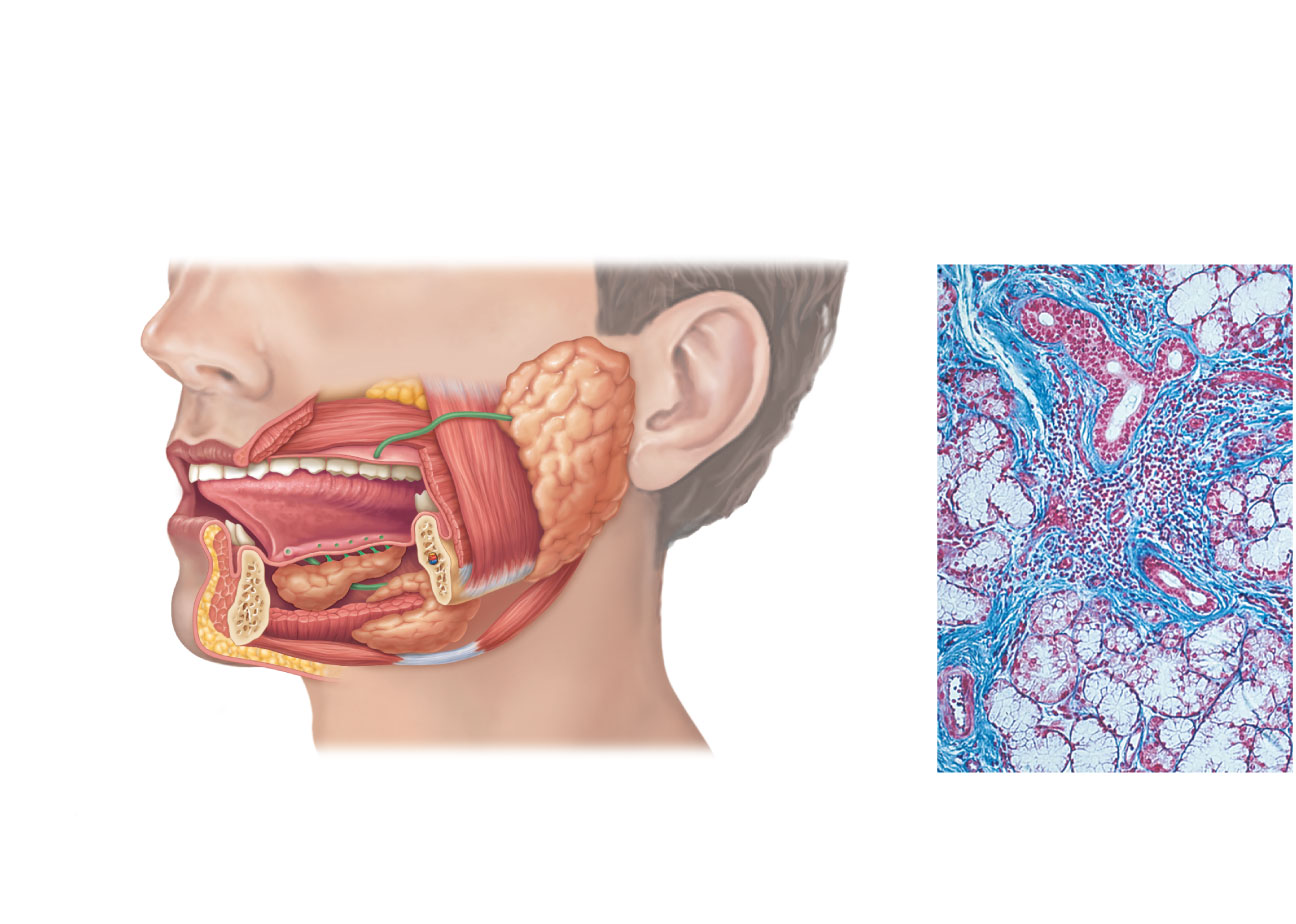 Tongue
Teeth
Parotid
gland
Ducts of
sublingual
gland
Parotid duct
Masseter muscle
Frenulum
of tongue
Body of
mandible (cut)
Sublingual
gland
Posterior belly
of digastric 
muscle
Mylohyoid
muscle (cut)
Submandibular
duct
Anterior belly of
digastric muscle
Submandibular
gland
Mucous
cells
Serous cells
forming 
demilunes
(a)
(b)
Figure 23.9
Composition of Saliva
Secreted by serous and mucous cells 
97–99.5% water, slightly acidic solution containing
Electrolytes—Na+, K+, Cl–, PO4 2–, HCO3–
Salivary amylase and lingual lipase
Mucin
Metabolic wastes—urea and uric acid
Lysozyme, IgA, defensins, and a cyanide compound protect against microorganisms
Control of Salivation
Intrinsic glands continuously keep the mouth moist
Extrinsic salivary glands produce secretions when 
Ingested food stimulates chemoreceptors and mechanoreceptors in the mouth
Salivatory nuclei in the brain stem send impulses along parasympathetic fibers in cranial nerves VII and IX
Strong sympathetic stimulation inhibits salivation and results in dry mouth (xerostomia)
Pharynx
Oropharynx and laryngopharynx
Allow passage of food, fluids, and air
Stratified squamous epithelium lining
Skeletal muscle layers: inner longitudinal, outer pharyngeal constrictors
Esophagus
Flat muscular tube from laryngopharynx to stomach
Pierces diaphragm at esophageal hiatus 
Joins stomach at the cardiac orifice
Esophagus
Esophageal mucosa contains stratified squamous epithelium
Changes to simple columnar at the stomach 
Esophageal glands in submucosa secrete mucus to aid in bolus movement
Muscularis: skeletal superiorly; smooth inferiorly
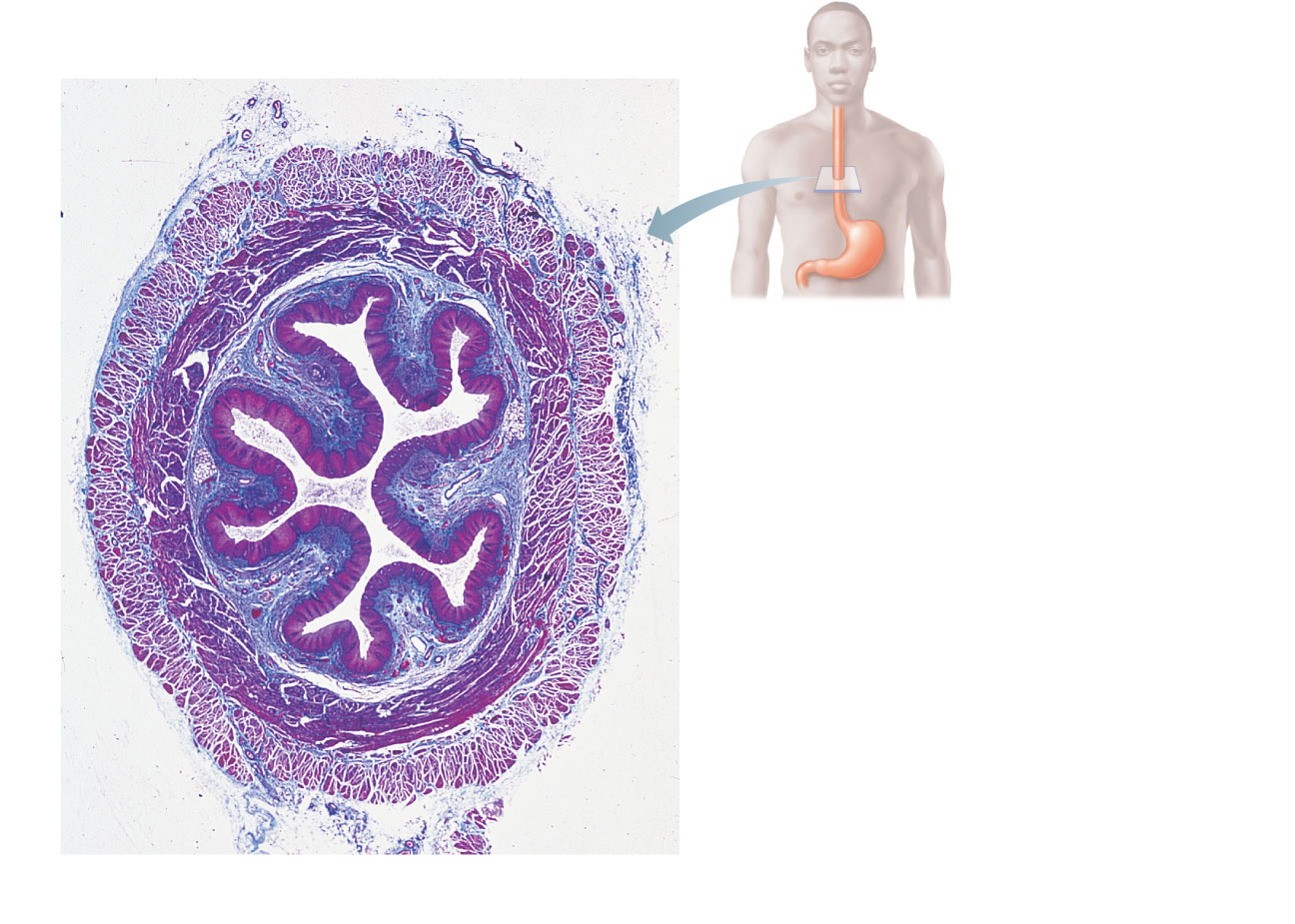 Mucosa
(contains a stratified
squamous epithelium)
Submucosa (areolar
connective tissue)
Lumen
Muscularis externa
• Longitudinal layer
• Circular layer
Adventitia (fibrous
connective tissue)
(a)
Figure 23.12a
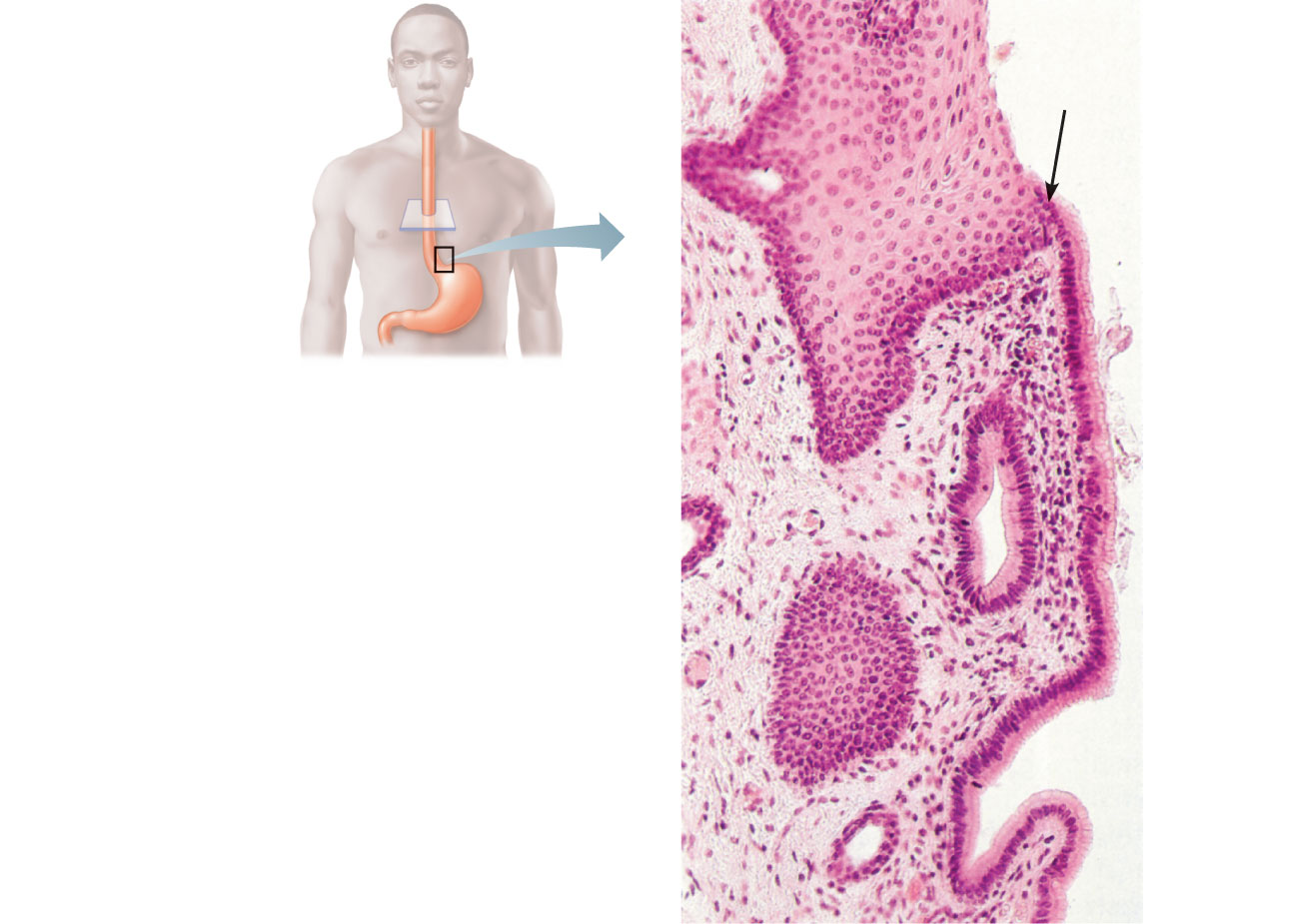 Mucosa
(contains a stratified
squamous epithelium)
(b)
Figure 23.12b
Digestive Processes: Mouth
Ingestion
Mechanical digestion
Mastication is partly voluntary, partly reflexive
Chemical digestion (salivary amylase and lingual lipase)
Propulsion 
Deglutition (swallowing)
Deglutition
Involves the tongue, soft palate, pharynx, esophagus, and 22 muscle groups
Buccal phase
Voluntary contraction of the tongue
Pharyngeal-esophageal phase
Involuntary
Control center in the medulla and lower pons
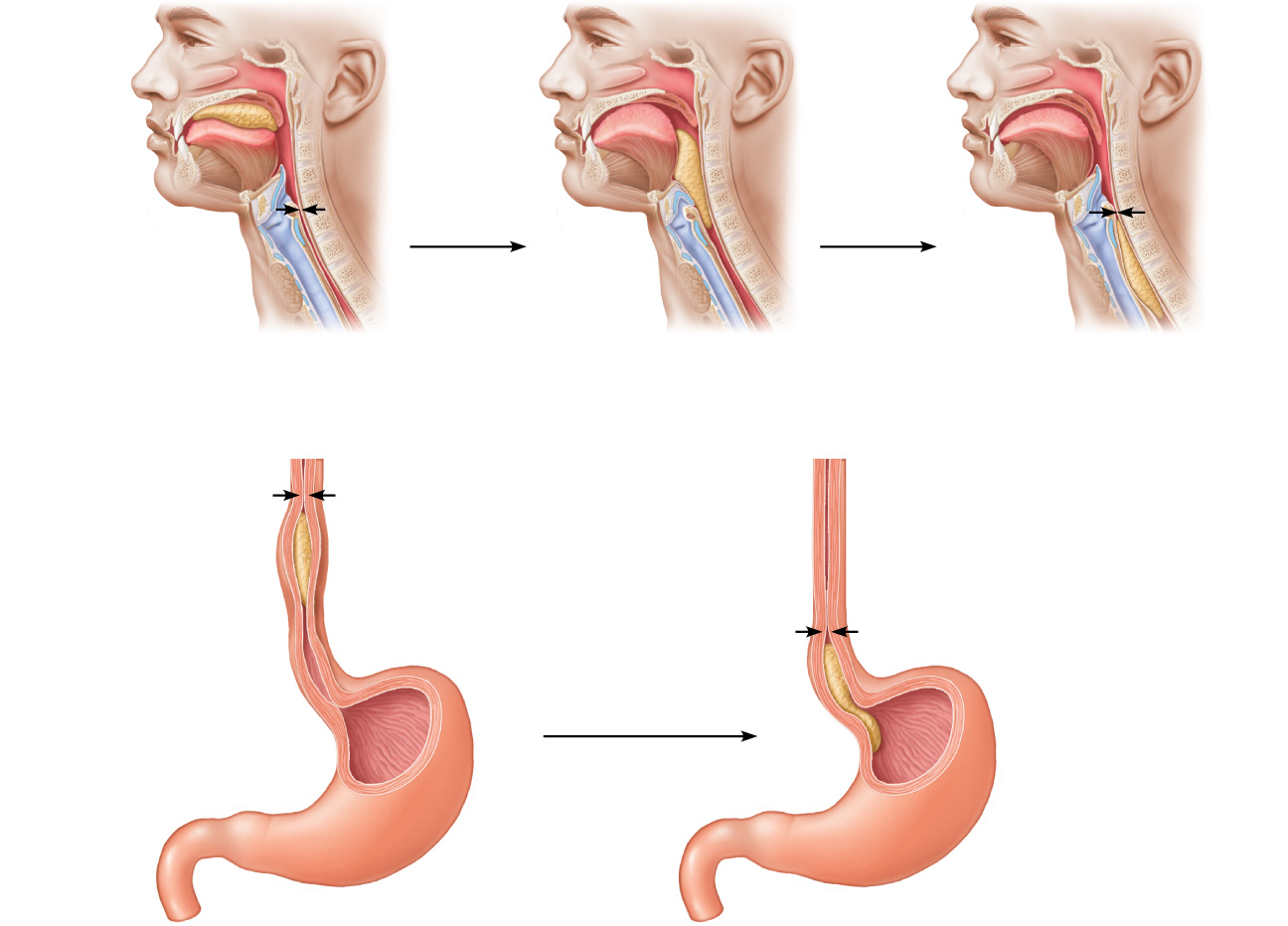 Bolus of food
Tongue
Uvula
Pharynx
Bolus
Epiglottis
Epiglottis
Glottis
Trachea
Bolus
Esophagus
1
2
3
Upper esophageal sphincter is
contracted. During the buccal phase, the
tongue presses against the hard palate,
forcing the food bolus into the oropharynx
where the involuntary phase begins.
The uvula and larynx rise to prevent food
from entering respiratory passageways. The
tongue blocks off the mouth. The upper
esophageal sphincter relaxes, allowing food
to enter the esophagus.
The constrictor muscles of the
pharynx contract, forcing food
into the esophagus inferiorly. The
upper esophageal sphincter
contracts (closes) after entry.
Relaxed muscles
4
5
Food is moved
through the esophagus
to the stomach by
peristalsis.
The gastroesophageal
sphincter opens, and food
enters the stomach.
Relaxed
muscles
Circular muscles
contract
Bolus of food
Longitudinal muscles
contract
Gastroesophageal
sphincter closed
Gastroesophageal
sphincter opens
Stomach
Figure 23.13
Stomach: Gross Anatomy
Cardiac region (cardia) 
Surrounds the cardiac orifice
Fundus
Dome-shaped region beneath the diaphragm
Body
Midportion
Stomach: Gross Anatomy
Pyloric region: antrum, pyloric canal, and pylorus
Pylorus is continuous with the duodenum through the pyloric valve (sphincter)
Greater curvature
Convex lateral surface
Lesser curvature
Concave medial surface
Cardia
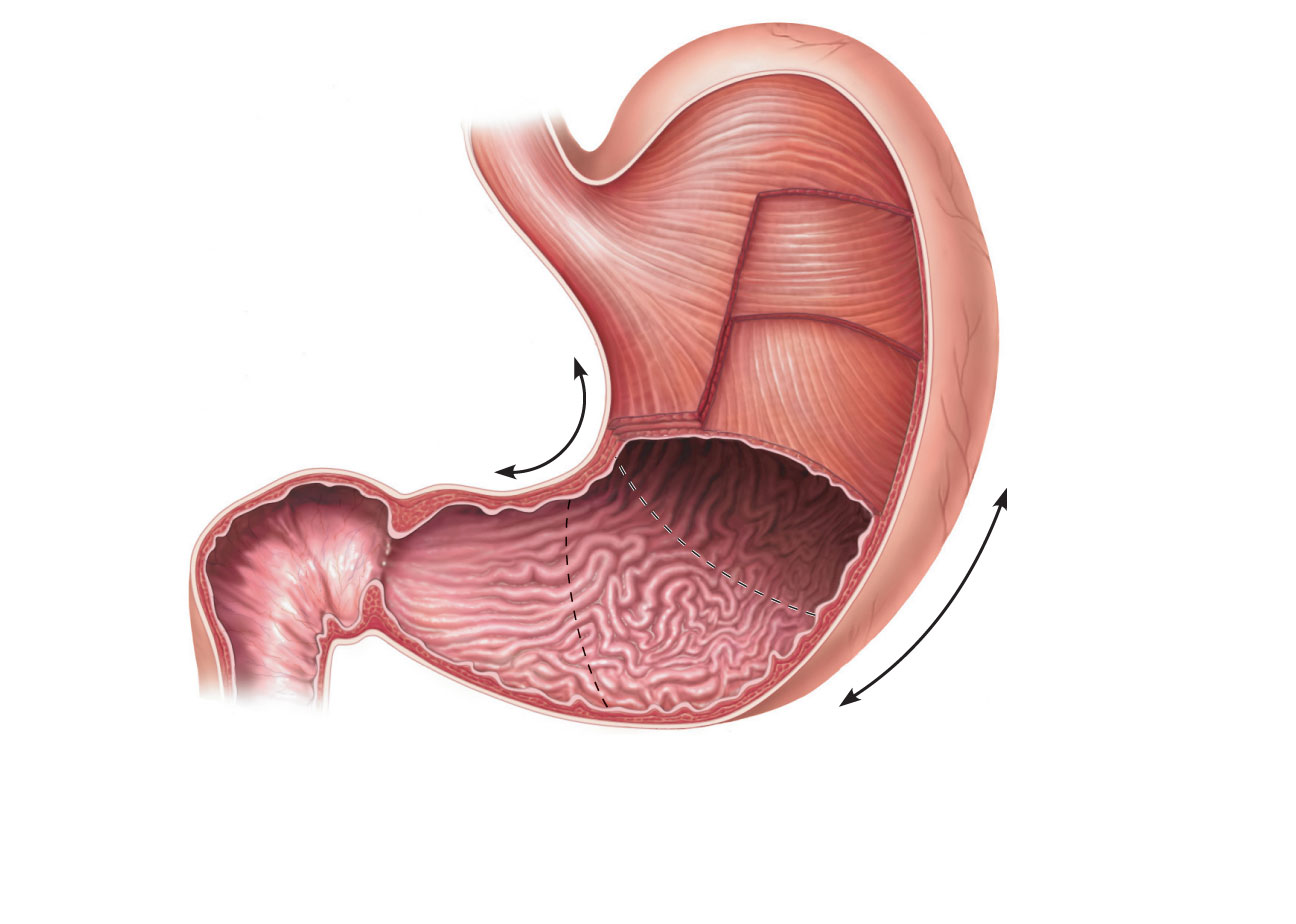 Fundus
Esophagus
Muscularis
externa
Serosa
• Longitudinal layer
• Circular layer
Body
• Oblique layer
Lumen
Lesser
curvature
Rugae of
mucosa
Greater
curvature
Pyloric
canal
Pyloric
antrum
Duodenum
Pyloric sphincter
(valve) at pylorus
(a)
Figure 23.14a
Stomach: Gross Anatomy
Lesser omentum 
From the liver to the lesser curvature
Greater omentum 
Drapes from greater curvature
Anterior to the small intestine
Falciform ligament
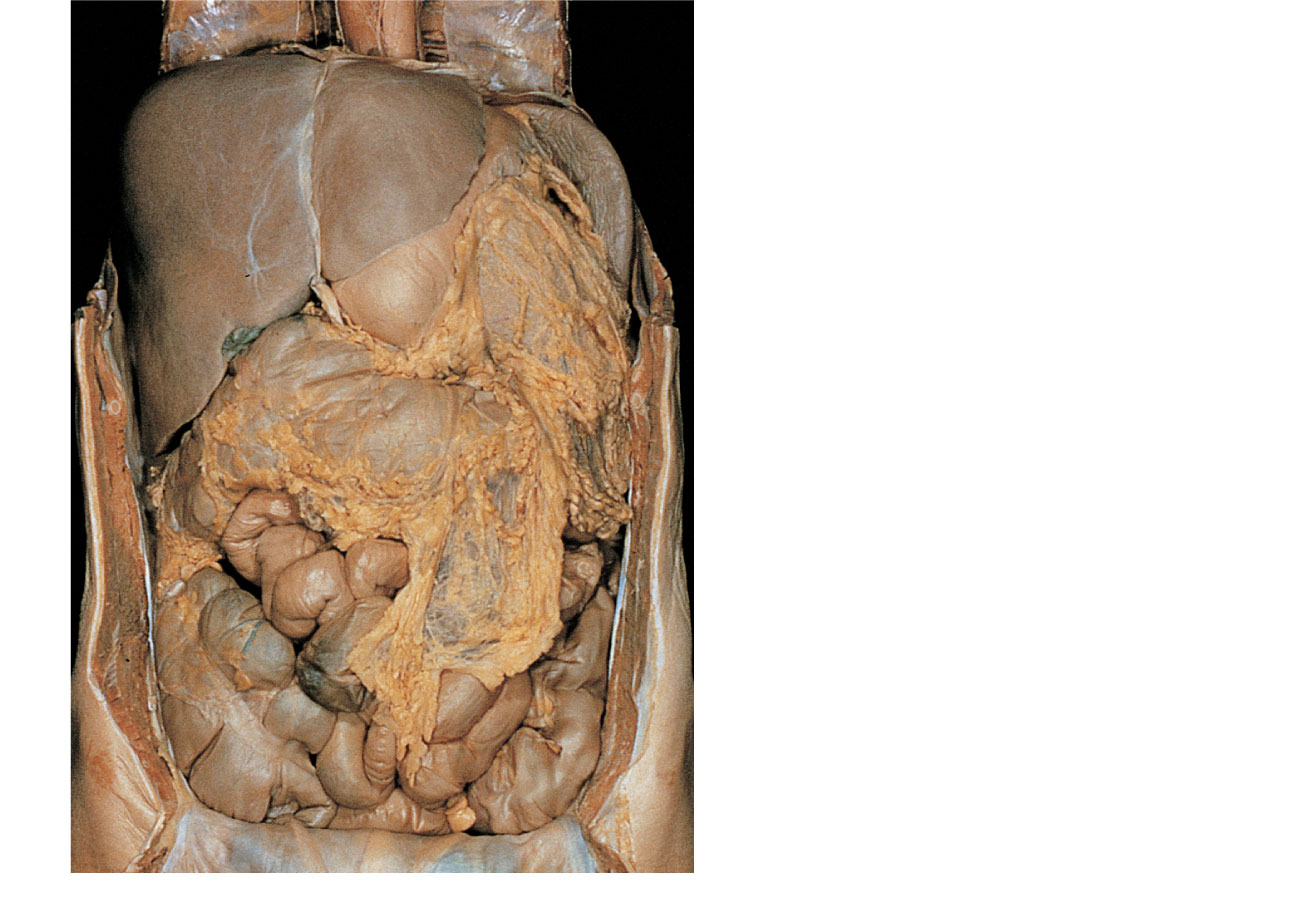 Liver
Gallbladder
Spleen
Stomach
Ligamentum teres
Greater omentum
Small intestine
Cecum
(a)
Figure 23.30a
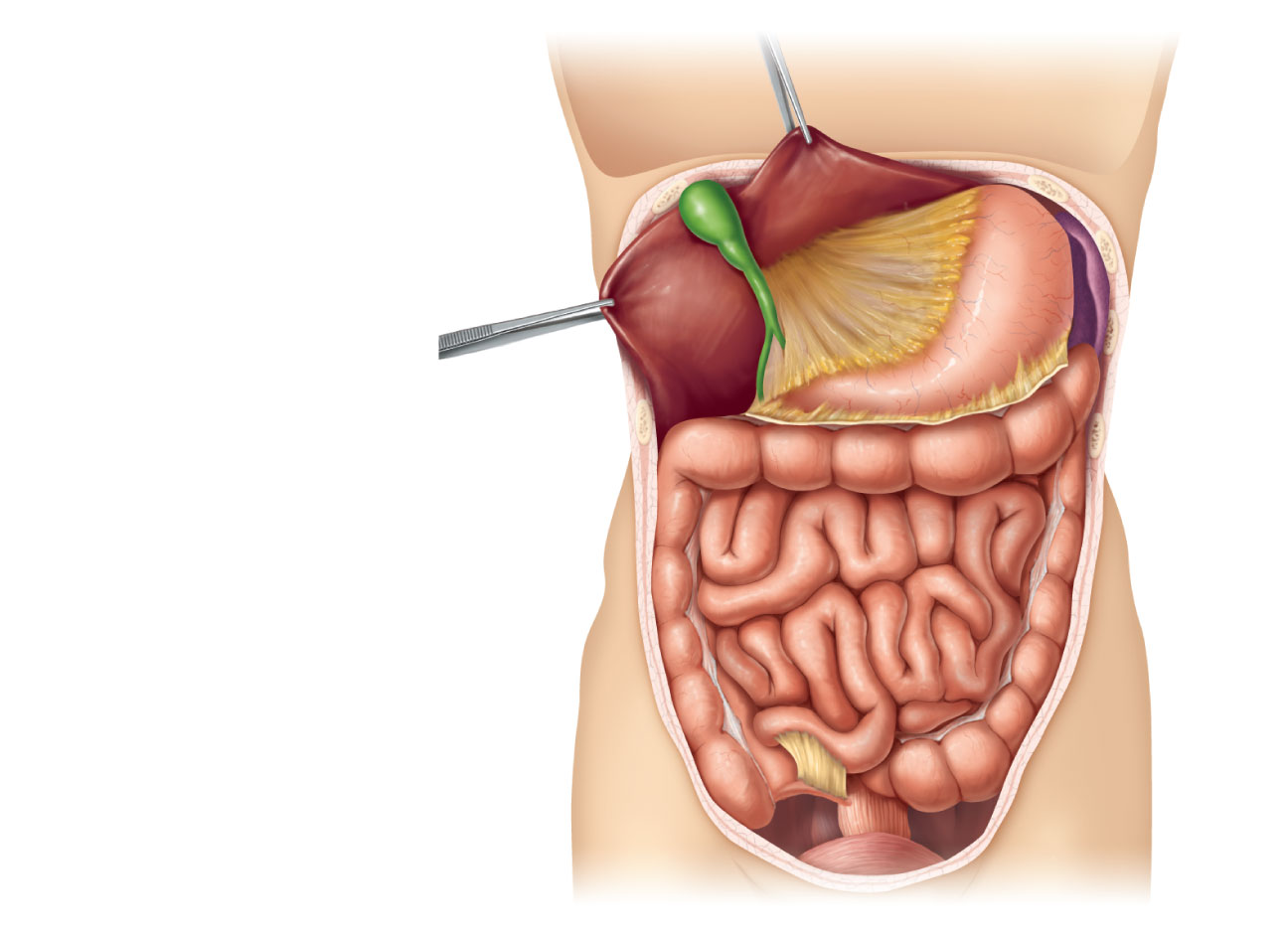 Liver
Gallbladder
Lesser omentum
Stomach
Duodenum
Transverse colon
Small intestine
Cecum
Urinary bladder
(b)
Figure 23.30b
Stomach: Gross Anatomy
ANS nerve supply 
Sympathetic via splanchnic nerves and celiac plexus
Parasympathetic via vagus nerve
Blood supply 
Celiac trunk
Veins of the hepatic portal system
Stomach: Microscopic Anatomy
Four tunics
Muscularis and mucosa are modified
Muscularis externa
Three layers of smooth muscle
Inner oblique layer allows stomach to churn, mix, move, and physically break down food
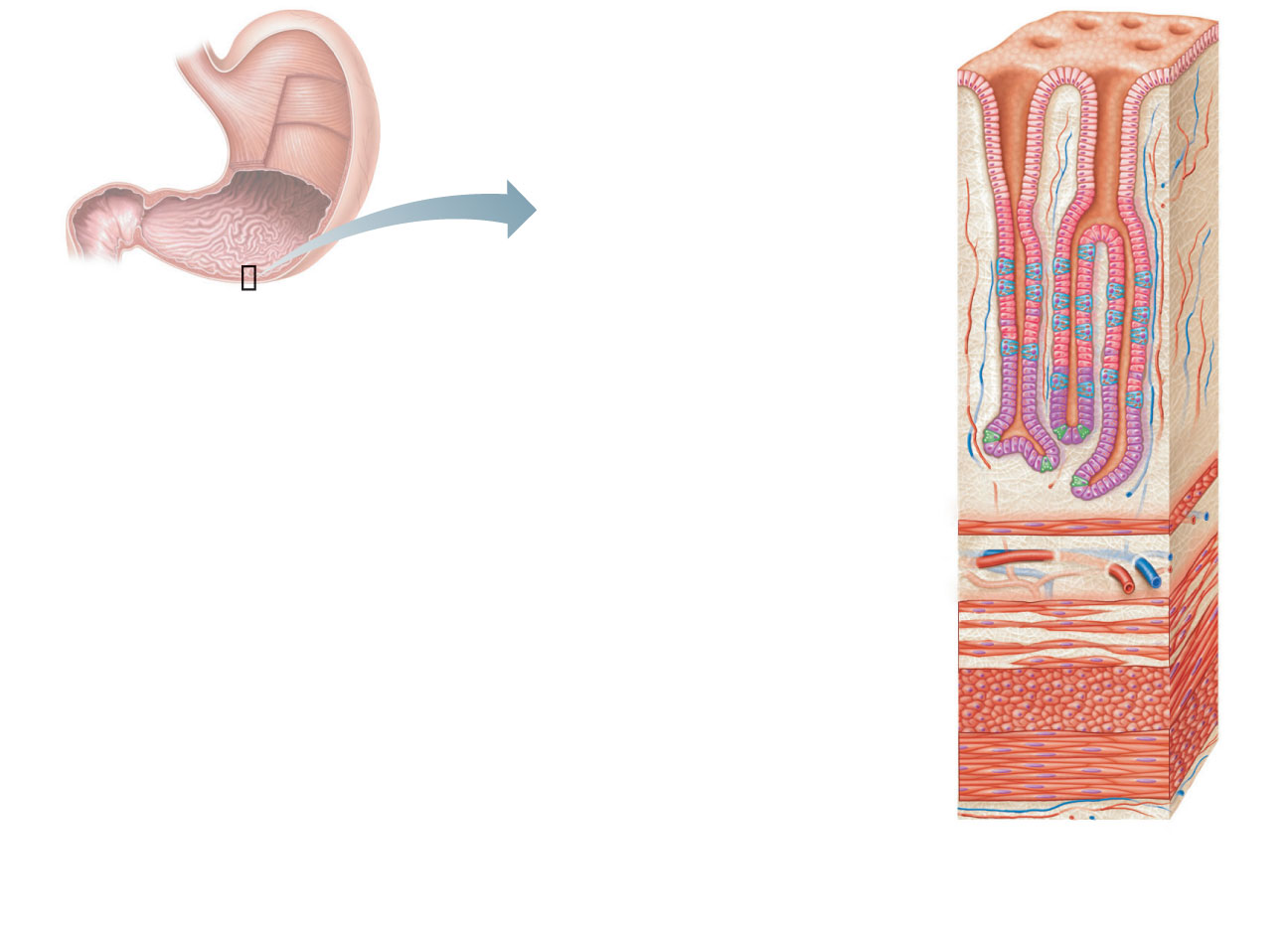 Surface
epithelium
Mucosa
Lamina propria
Muscularis
mucosae
Submucosa
(contains submucosal
plexus)
Oblique layer
Muscularis externa
(contains myenteric
plexus)
Circular layer
Longitudinal
layer
Serosa
Stomach wall
(a) Layers of the stomach wall (l.s.)
Figure 23.15a
Stomach: Microscopic Anatomy
Mucosa
Simple columnar epithelium composed of mucous cells
Layer of mucus traps bicarbonate-rich fluid beneath it
Gastric pits lead into gastric glands
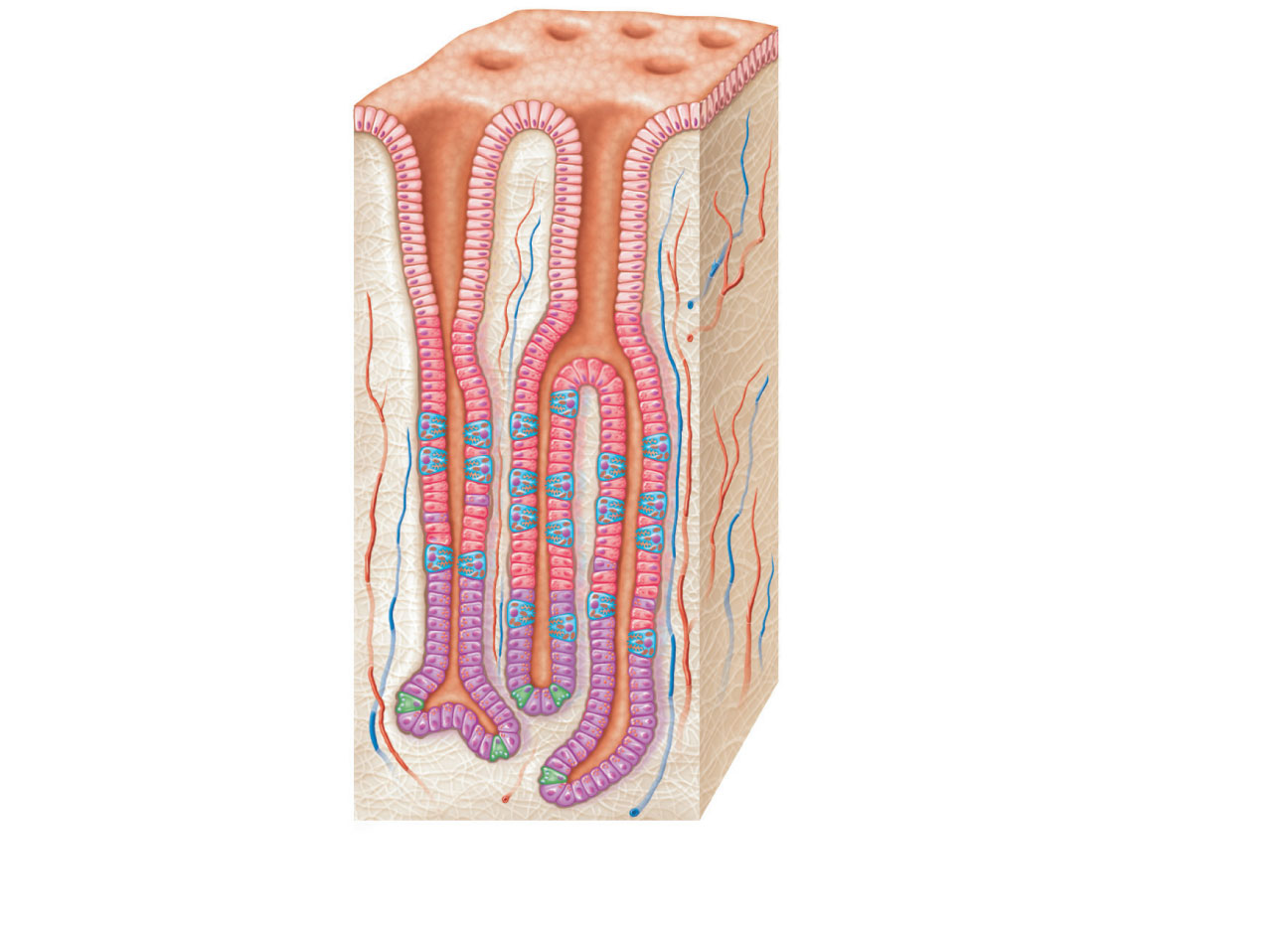 Gastric pits
Surface epithelium
(mucous cells)
Gastric 
pit
Mucous neck cells
Parietal cell
Chief cell
Gastric 
gland
Enteroendocrine cell
(b) Enlarged view of gastric pits and gastric glands
Figure 23.15b
Gastric Glands
Cell types
Mucous neck cells (secrete thin, acidic mucus)
Parietal cells 
Chief cells 
Enteroendocrine cells
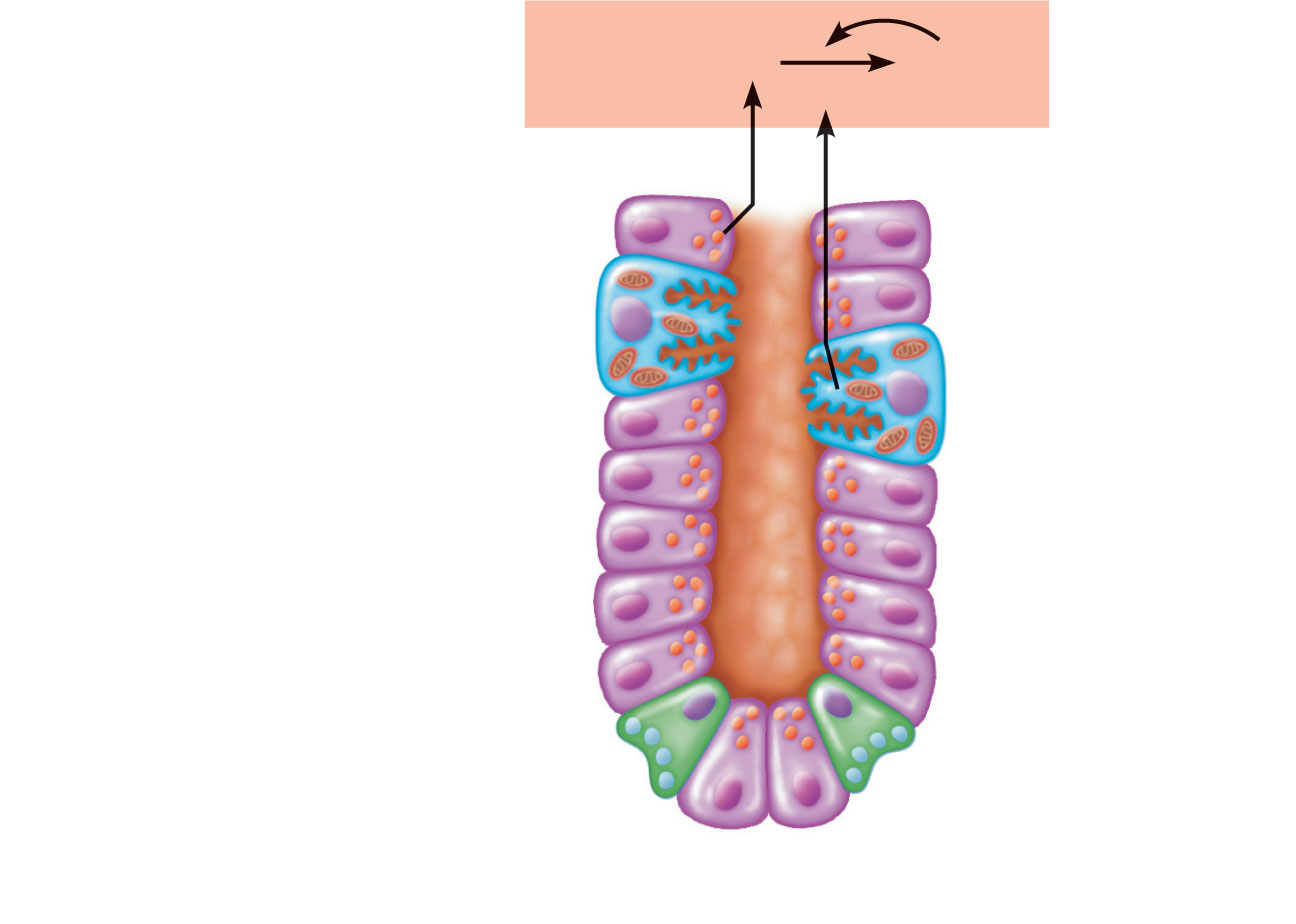 Pepsinogen
Pepsin
HCl
Mitochondria
Parietal cell
Chief cell
Enteroendocrine
cell
(c) Location of the HCl-producing parietal cells and 
     pepsin-secreting chief cells in a gastric gland
Figure 23.15c
Gastric Gland Secretions
Glands in the fundus and body produce most gastric juice
Parietal cell secretions
HCl with pH 1.5–3.5 denatures protein in food, activates pepsin, and kills many bacteria
Intrinsic factor is a glycoprotein required for absorption of vitamin B12 in small intestine
Chief cell secretions
Inactive enzyme pepsinogen 
Activated to pepsin by HCl and by pepsin itself (a positive feedback mechanism)
Enteroendocrine cells - Secrete chemical messengers into lamina propria
Paracrines = Serotonin and histamine
Hormones = Somatostatin and gastrin
Mucosal Barrier
Layer of bicarbonate-rich mucus 
Tight junctions between epithelial cells 
Damaged epithelial cells are quickly replaced by division of stem cells
Digestive Processes in the Stomach
Physical digestion
Denaturation of proteins
Enzymatic digestion of proteins by pepsin
Secretes intrinsic factor required for absorption of vitamin B12 
Lack of intrinsic factor  pernicious anemia
Delivers chyme to the small intestine
Stimulatory events
Inhibitory events
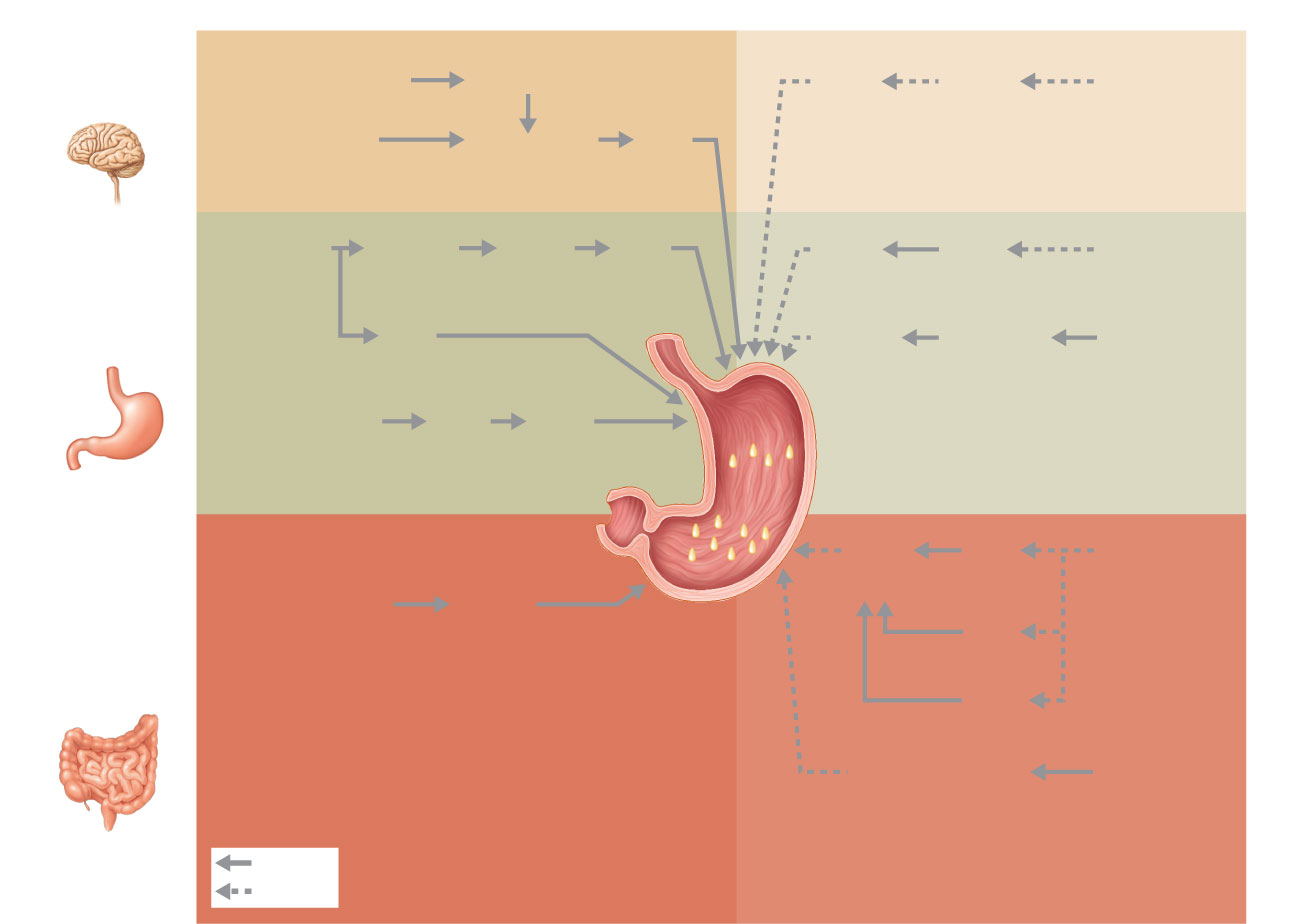 1
1
Sight and thought
of food
Loss of
appetite,
depression
Cerebral cortex
Lack of
stimulatory
impulses to
parasym-
pathetic
center
Cerebral
cortex
Cephalic
phase
Conditioned reflex
2
Stimulation of
taste and smell
receptors
Hypothalamus
and medulla
oblongata
Vagus
nerve
1
1
Stomach
distension
activates
stretch
receptors
Excessive
acidity 
(pH <2) 
in stomach
Vagovagal
reflexes
Medulla
Vagus
nerve
Gastrin
secretion
declines
G cells
Gastric
phase
2
Emotional
upset
Local
reflexes
Overrides
parasym-
pathetic
controls
Sympathetic
nervous
system
activation
2
Food chemicals
(especially peptides and 
caffeine) and rising pH
activate chemoreceptors
G cells
Gastrin
release
to blood
Stomach
secretory
activity
1
Distension 
of duodenum; 
presence of 
fatty, acidic, 
hypertonic 
chyme, and/or 
irritants in 
the duodenum
Entero-
gastric
reflex
Local
reflexes
1
Presence of low
pH, partially digested 
foods, fats, or 
hypertonic solution 
in duodenum when 
stomach begins to 
empty
Intestinal
(enteric)
gastrin
release
to blood
Vagal
nuclei
in medulla
Brief
effect
Intestinal
phase
Pyloric
sphincter
2
Distension;
presence of
fatty, acidic,
partially
digested food
in the
duodenum
Release of intestinal
hormones (secretin,
cholecystokinin, vasoactive
intestinal peptide)
Stimulate
Inhibit
Figure 23.17
Regulation and Mechanism of HCl Secretion
Three chemicals (ACh, histamine, and gastrin) stimulate parietal cells through second-messenger systems
All three are necessary for maximum HCl secretion
Antihistamines block H2 receptors and decrease HCl release
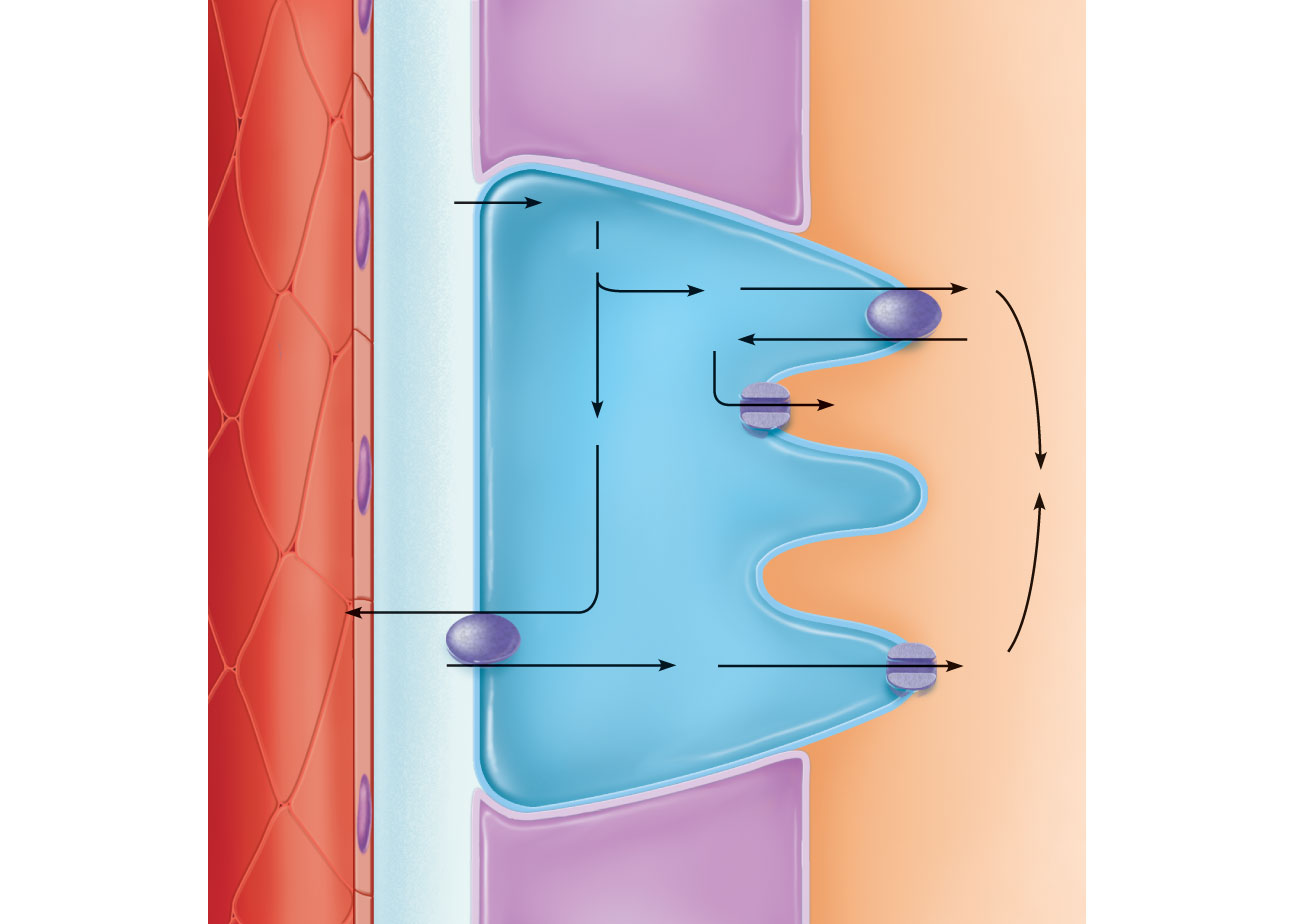 Blood
capillary
Chief cell
Stomach lumen
CO2
CO2 + H2O
H+-K+
ATPase
Carbonic
anhydrase
H2CO3
H+
H+
K+
K+
HCO3–
HCI
Parietal cell
Alkaline
tide
HCO3–
Cl–
Cl–
Cl–
l
HCO3–- Cl–
antiporter
Inter-
stitial
fluid
Figure 23.18
Response of the Stomach to Filling
Stretches to accommodate incoming food
Reflex-mediated receptive relaxation
Coordinated by the swallowing center of the brain stem
Gastric accommodation
Plasticity (stress-relaxation response) of smooth muscle
Gastric Contractile Activity
Peristaltic waves move toward the pylorus at the rate of 3 per minute
Basic electrical rhythm (BER) initiated by pacemaker cells (cells of Cajal)
Distension and gastrin increase force of contraction
Gastric Contractile Activity
Most vigorous near the pylorus
Chyme is either
Delivered in ~ 3 ml spurts to the duodenum, or
Forced backward into the stomach
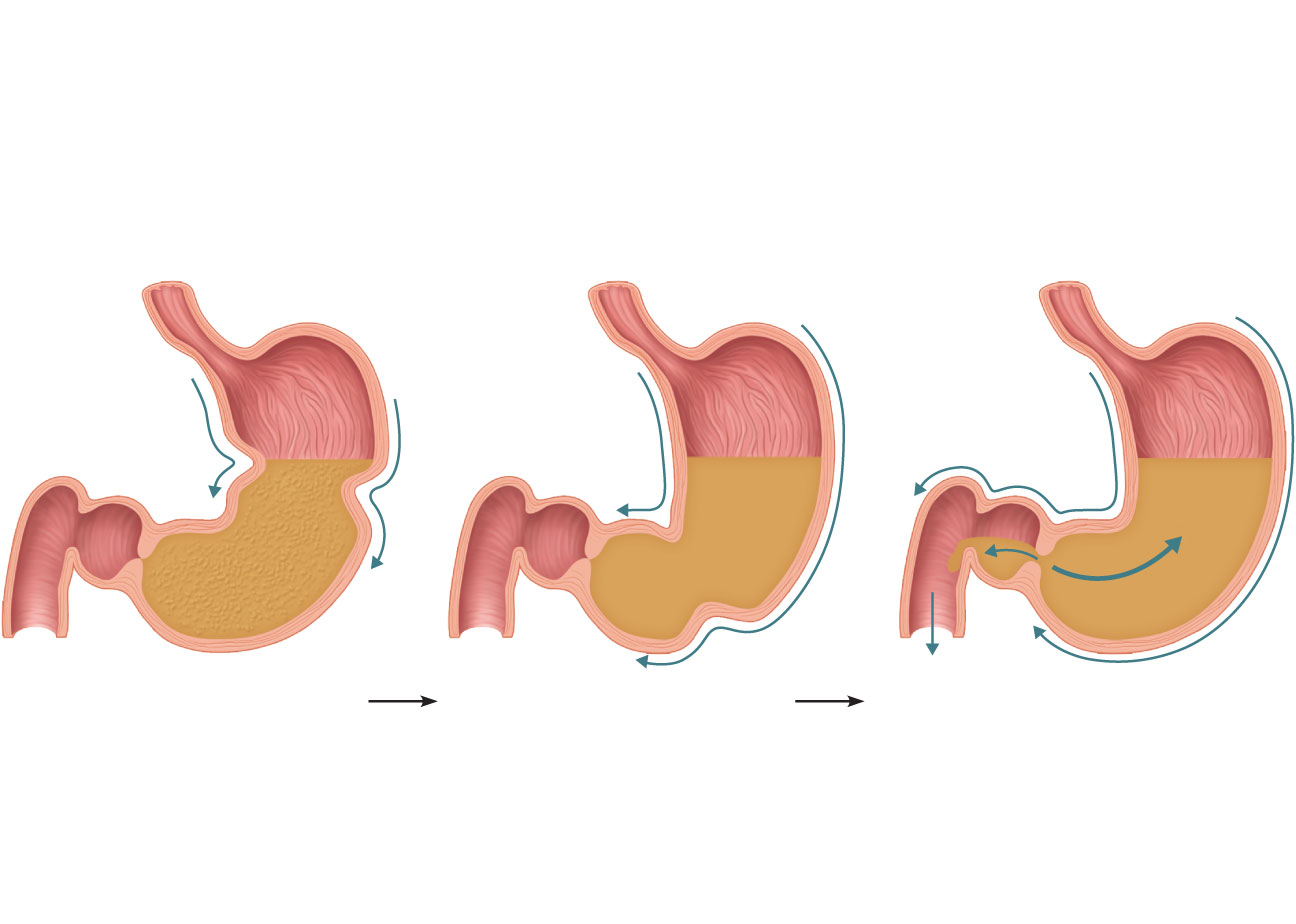 Pyloric
valve
closed
Pyloric
valve
closed
Pyloric
valve
slightly
opened
Propulsion: Peristaltic 
waves move from the 
fundus toward the 
pylorus.
Grinding: The most 
vigorous peristalsis and 
mixing action occur 
close to the pylorus.
Retropulsion: The pyloric 
end of the stomach acts as a 
pump that delivers small 
amounts of chyme into the 
duodenum, simultaneously 
forcing most of its contained 
material backward into the 
stomach.
1
2
3
Figure 23.19
Regulation of Gastric Emptying
As chyme enters the duodenum
Receptors respond to stretch and chemical signals
Enterogastric reflex and enterogastrones inhibit gastric secretion and duodenal filling
Carbohydrate-rich chyme moves quickly through the duodenum 
Fatty chyme remains in the duodenum 6 hours or more
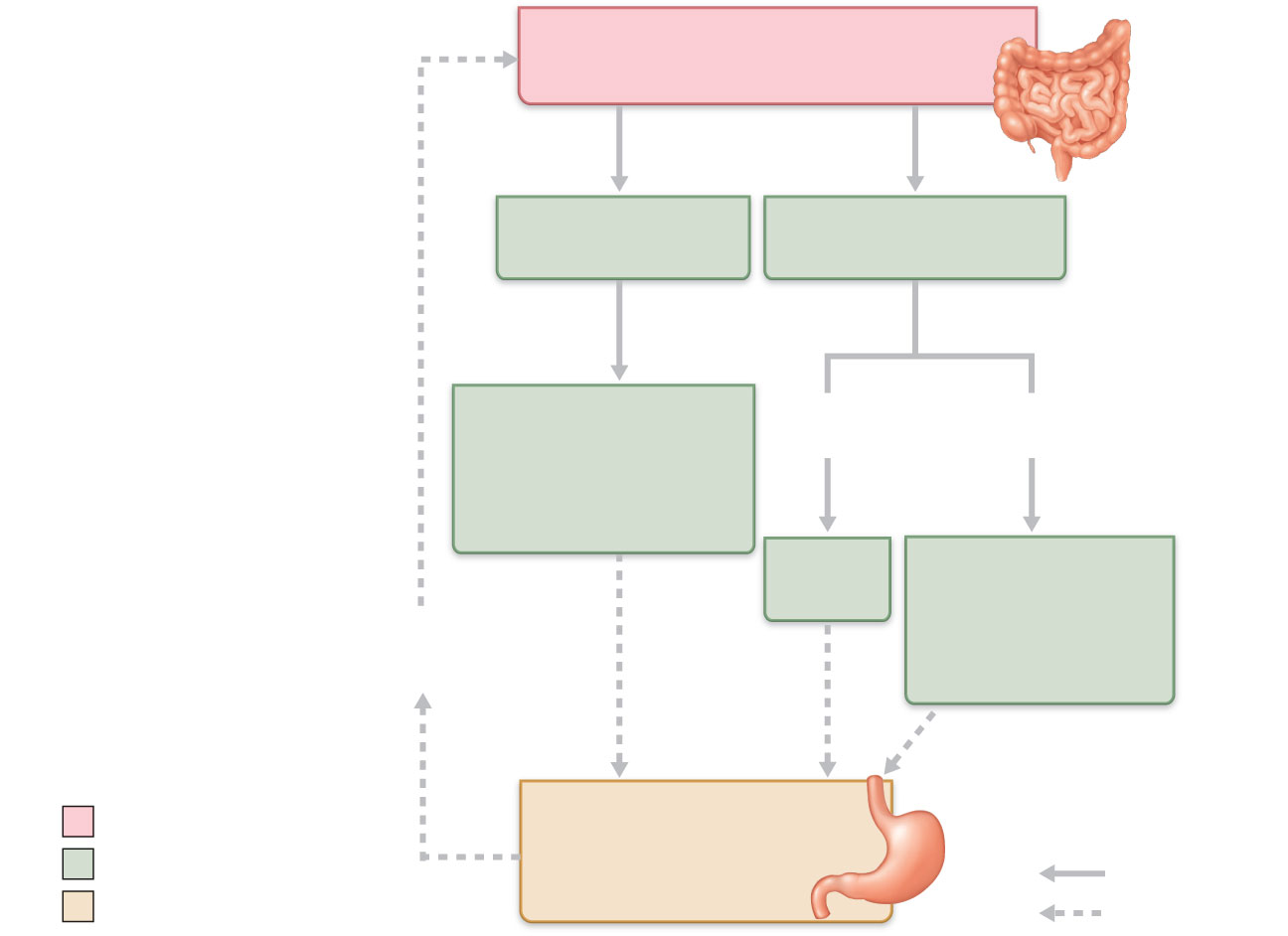 Presence of fatty, hypertonic,
acidic chyme in duodenum
Duodenal entero-
endocrine cells
Chemoreceptors and
stretch receptors
Secrete
Target
Via short
reflexes
Via long
reflexes
Enterogastrones
(secretin, 
cholecystokinin,
vasoactive intestinal
peptide)
Enteric
neurons
CNS centers
   sympathetic
   activity;
   parasympathetic
   activity
Duodenal
stimuli
decline
Contractile force and
rate of stomach
emptying decline
Initial stimulus
Physiological response
Stimulate
Inhibit
Result
Figure 23.20
Small Intestine: Gross Anatomy
Major organ of digestion and absorption
2–4 m long; from pyloric sphincter to ileocecal valve 
Subdivisions 
Duodenum (retroperitoneal)
Jejunum (attached posteriorly by mesentery)
Ileum (attached posteriorly by mesentery)
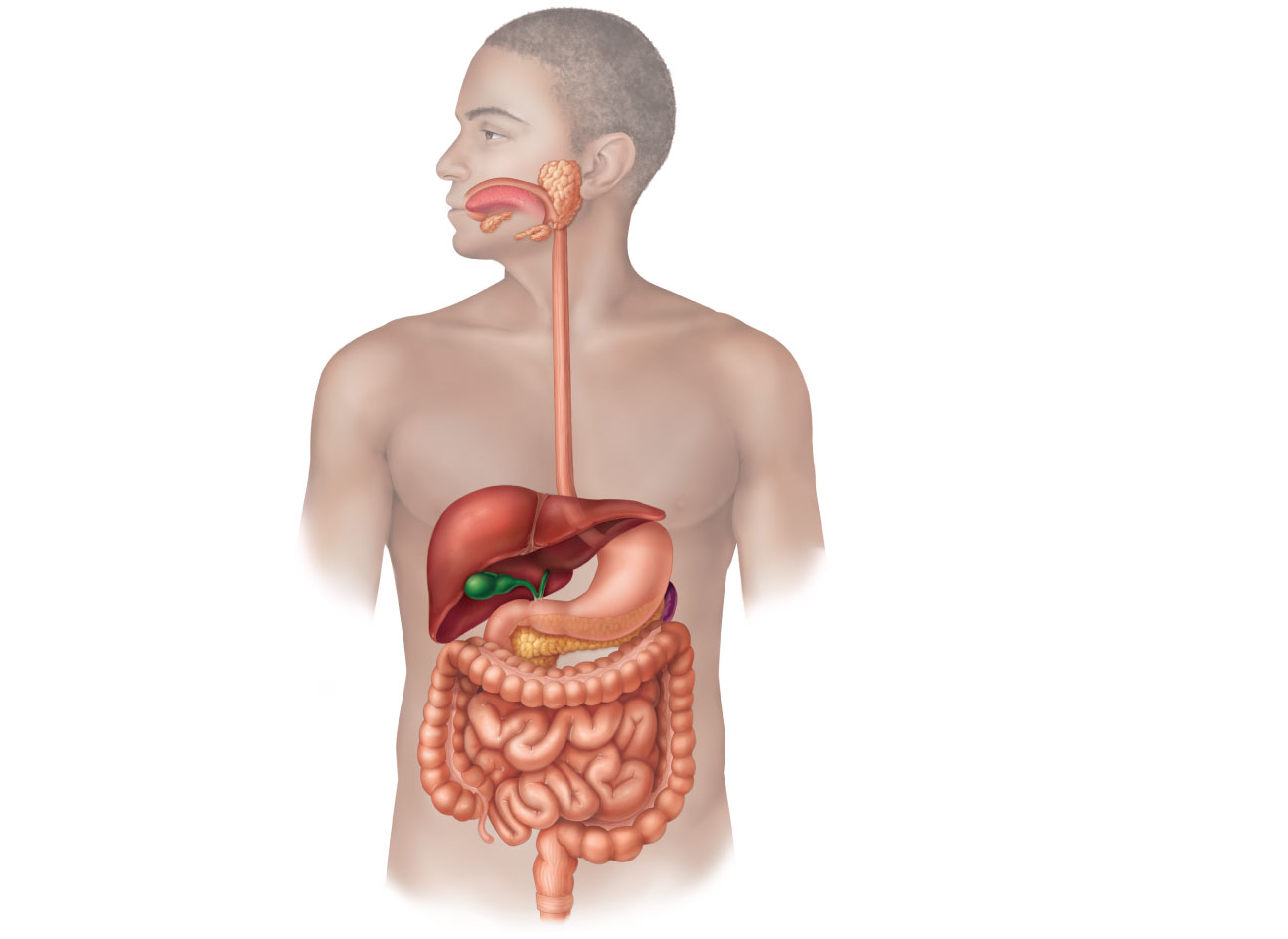 Parotid gland
Mouth (oral cavity)
Sublingual gland
Salivary
glands
Tongue
Submandibular
gland
Pharynx
Esophagus
Stomach
Pancreas
(Spleen)
Liver
Gallbladder
Transverse colon
Duodenum
Descending colon
Jejunum
Small 
intestine
Ascending colon
Large
intestine
Ileum
Cecum
Sigmoid colon
Rectum
Vermiform appendix
Anal canal
Anus
Figure 23.1
Duodenum
The bile duct and main pancreatic duct
Join at the hepatopancreatic ampulla
Enter the duodenum at the major duodenal papilla 
Are controlled by the hepatopancreatic sphincter
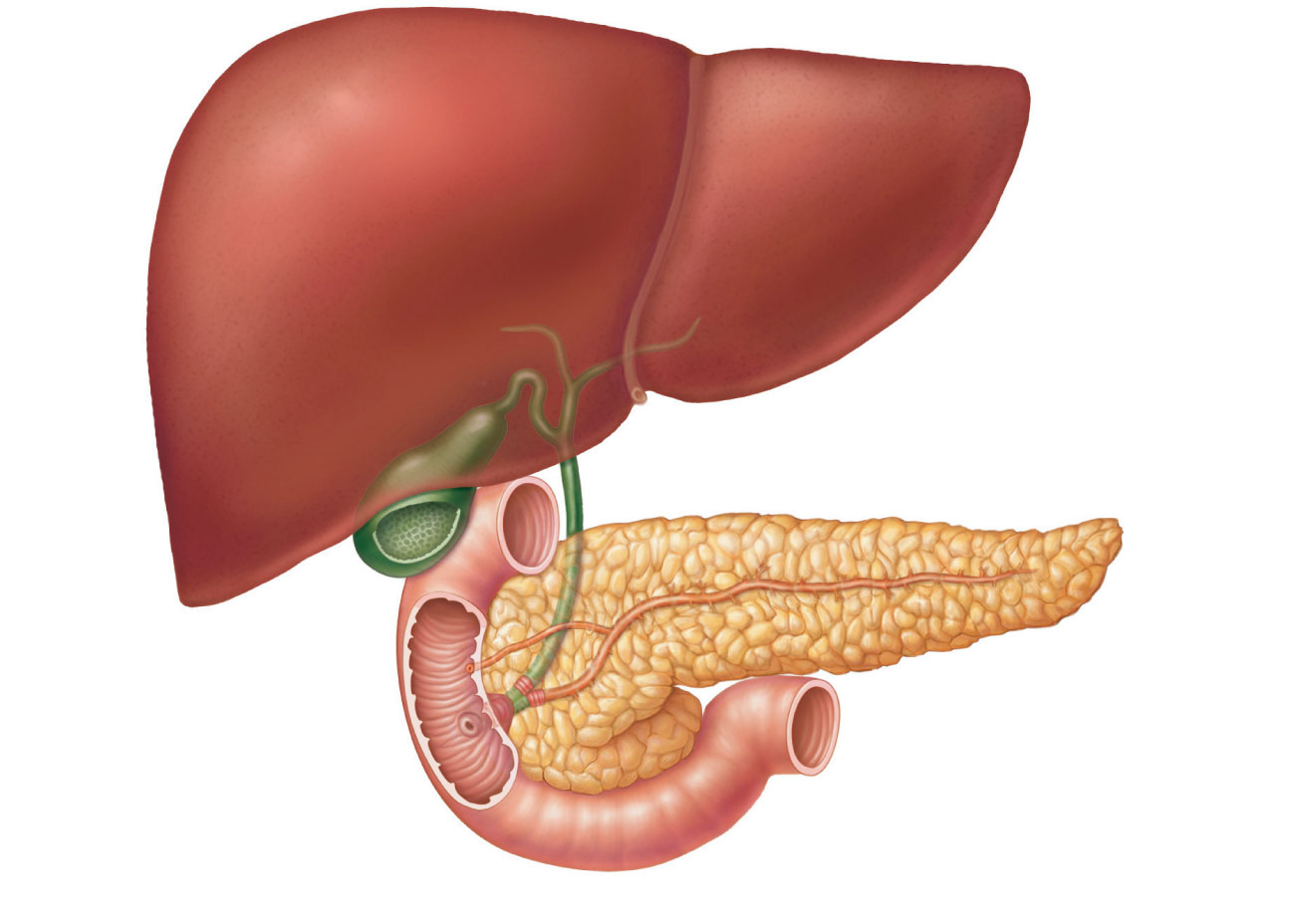 Right and left
hepatic ducts 
of liver
Cystic duct
Common hepatic duct
Bile duct and sphincter
Accessory pancreatic duct
Mucosa
with folds
Tail of pancreas
Pancreas
Gallbladder
Jejunum
Major duodenal
papilla
Main pancreatic duct
and sphincter
Hepatopancreatic
ampulla and sphincter
Duodenum
Head of pancreas
Figure 23.21
Structural Modifications
Increase surface area of proximal part for nutrient absorption
Circular folds (plicae circulares) - Permanent (~1 cm deep) that force chyme to slowly spiral through lumen
2. Villi- Motile fingerlike extensions (~1 mm high) in mucosa. Villus epithelium is simple columnar absorptive cells (enterocytes) and goblet cells.
3. Microvilli - Projections (brush border) of absorptive cells. These bear “brush border” enzymes.
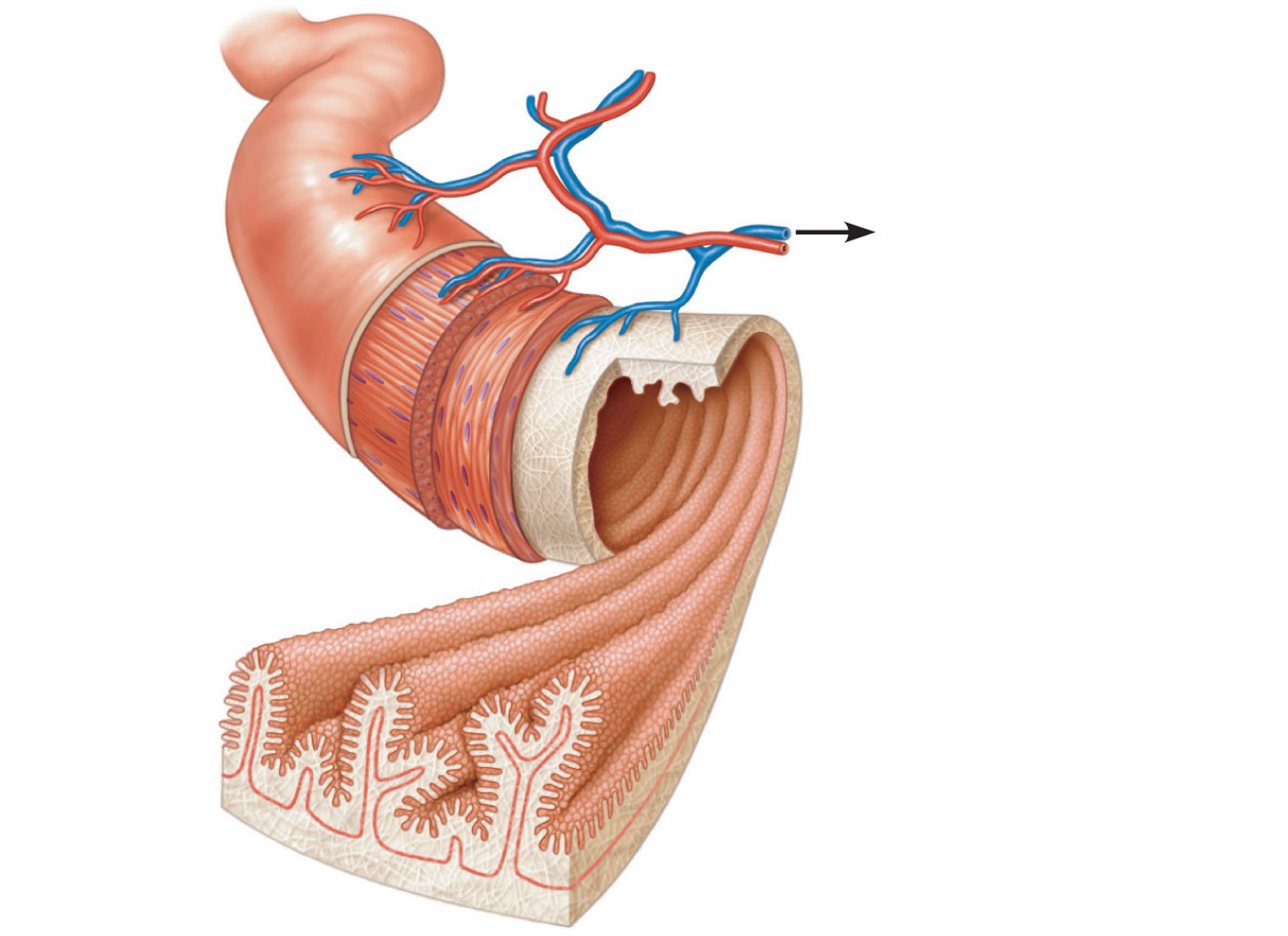 Vein carrying blood to
hepatic portal vessel
Muscle
layers
Lumen
Circular
folds
Villi
(a)
Figure 23.22a
Microvilli
(brush border)
Absorptive cells
Lacteal
Goblet cell
Vilus
Blood
capillaries
Mucosa
associated
lymphoid tissue
Enteroendocrine
cells
Intestinal crypt
Venule
Muscularis
mucosae
Lymphatic vessel
Duodenal gland
Submucosa
(b)
Figure 23.22b
Submucosa
Peyer’s patches protect distal part against bacteria 
Duodenal (Brunner’s) glands of the duodenum secrete alkaline mucus
Intestinal Juice
Secreted in response to distension or irritation of the mucosa
Slightly alkaline and isotonic with blood plasma
Largely water, enzyme-poor, but contains mucus
Facilitates transport and absorption of nutrients
Liver
Largest gland in the body
Four lobes—right, left, caudate, and quadrate
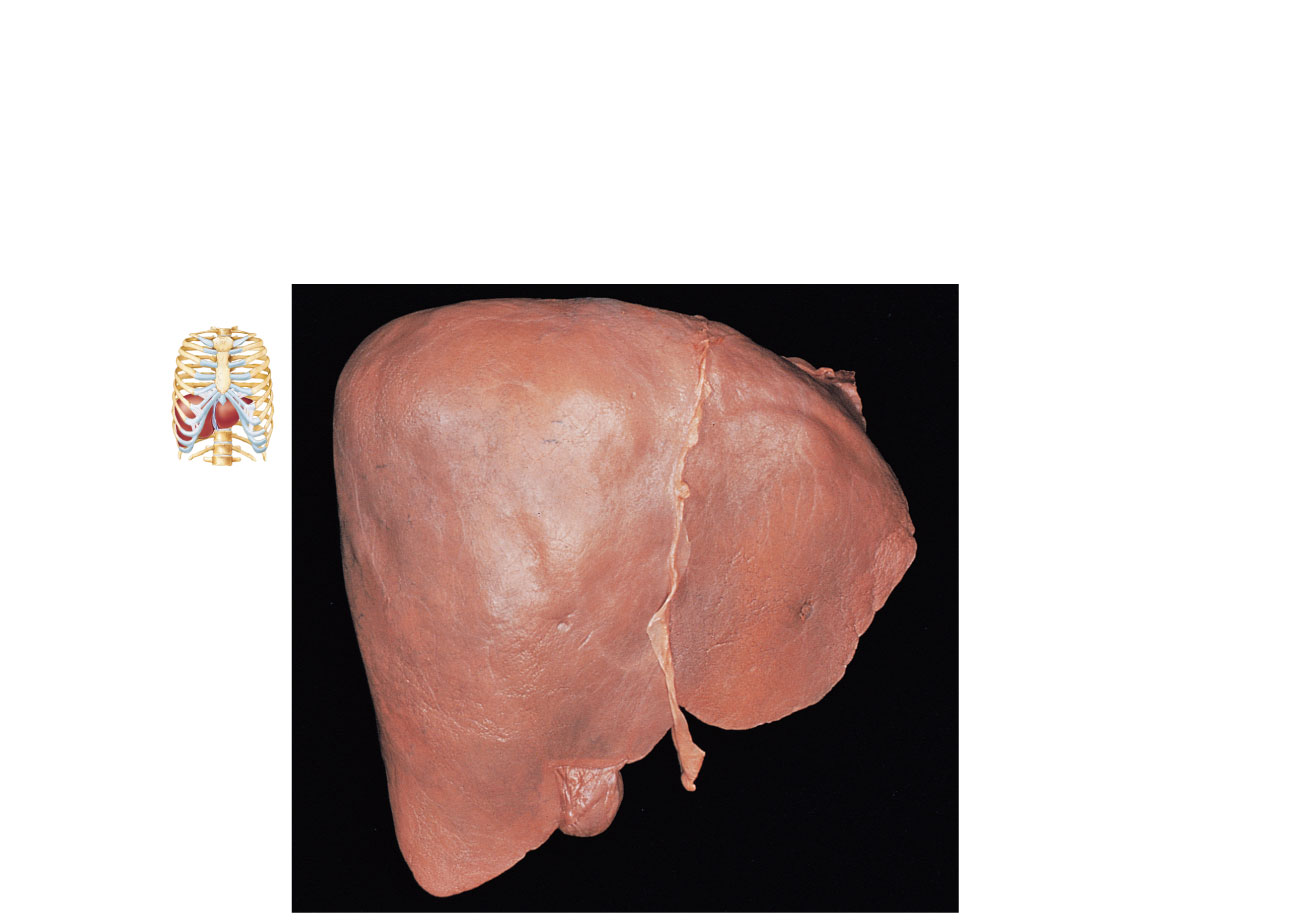 Sternum
Bare area
Nipple
Falciform
ligament
Liver
Left lobe of liver
Right lobe
of liver
Round ligament
(ligamentum 
teres)
Gallbladder
(a)
Figure 23.24a
Sternum
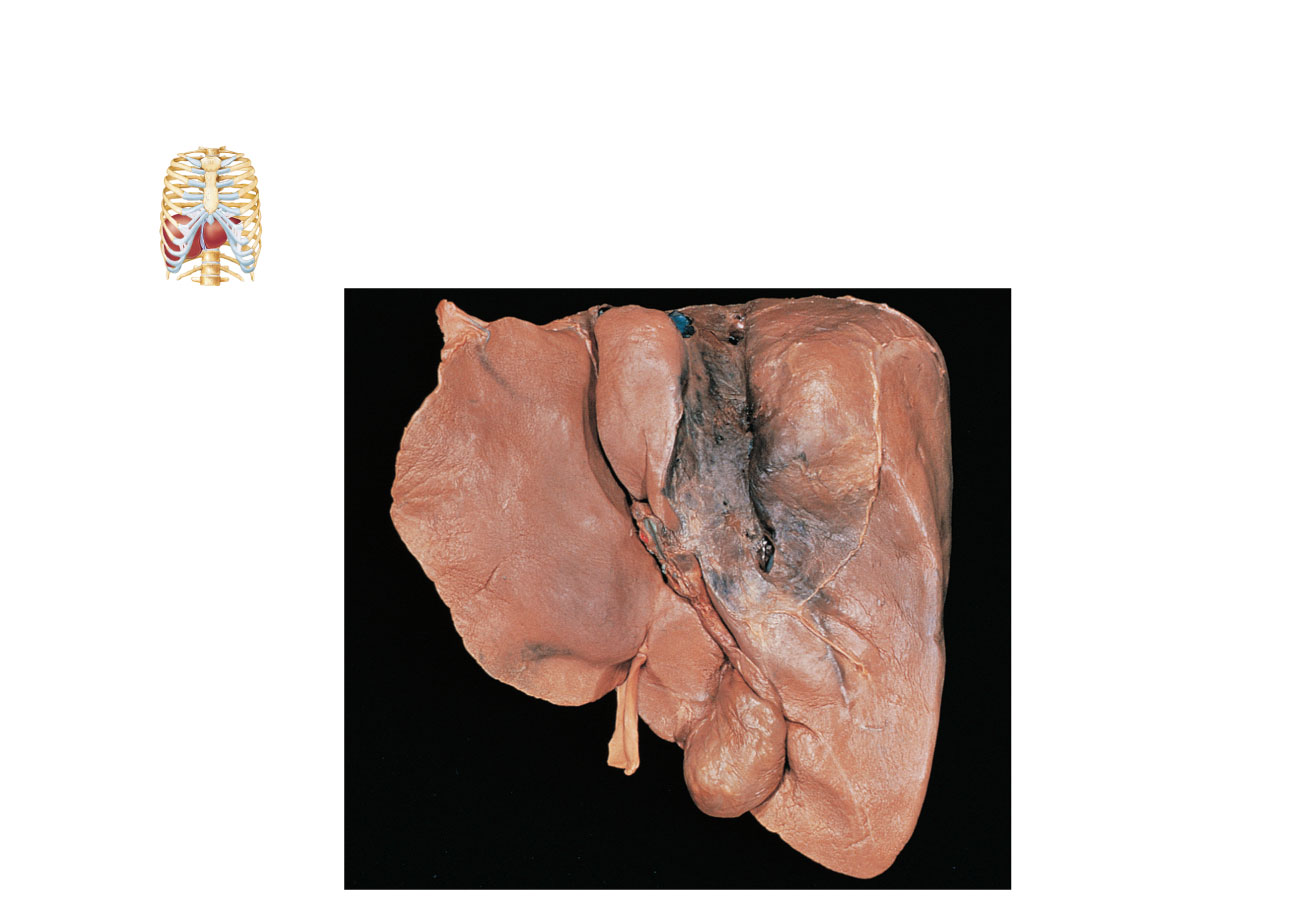 Nipple
Liver
Bare area
Lesser omentum
(in fissure)
Caudate lobe
of liver
Left lobe of liver
Sulcus for
inferior
vena cava
Porta hepatis
containing hepatic
artery (left) and
hepatic portal vein
(right)
Hepatic vein 
(cut)
Bile duct (cut)
Right lobe of
liver
Quadrate lobe
of liver
Gallbladder
Ligamentum teres
(b)
Figure 23.24b
Liver: Associated Structures
Lesser omentum anchors liver to stomach
Hepatic artery and vein at the porta hepatis
Bile ducts
Common hepatic duct leaves the liver
Cystic duct connects to gallbladder
Bile duct formed by the union of the above two ducts
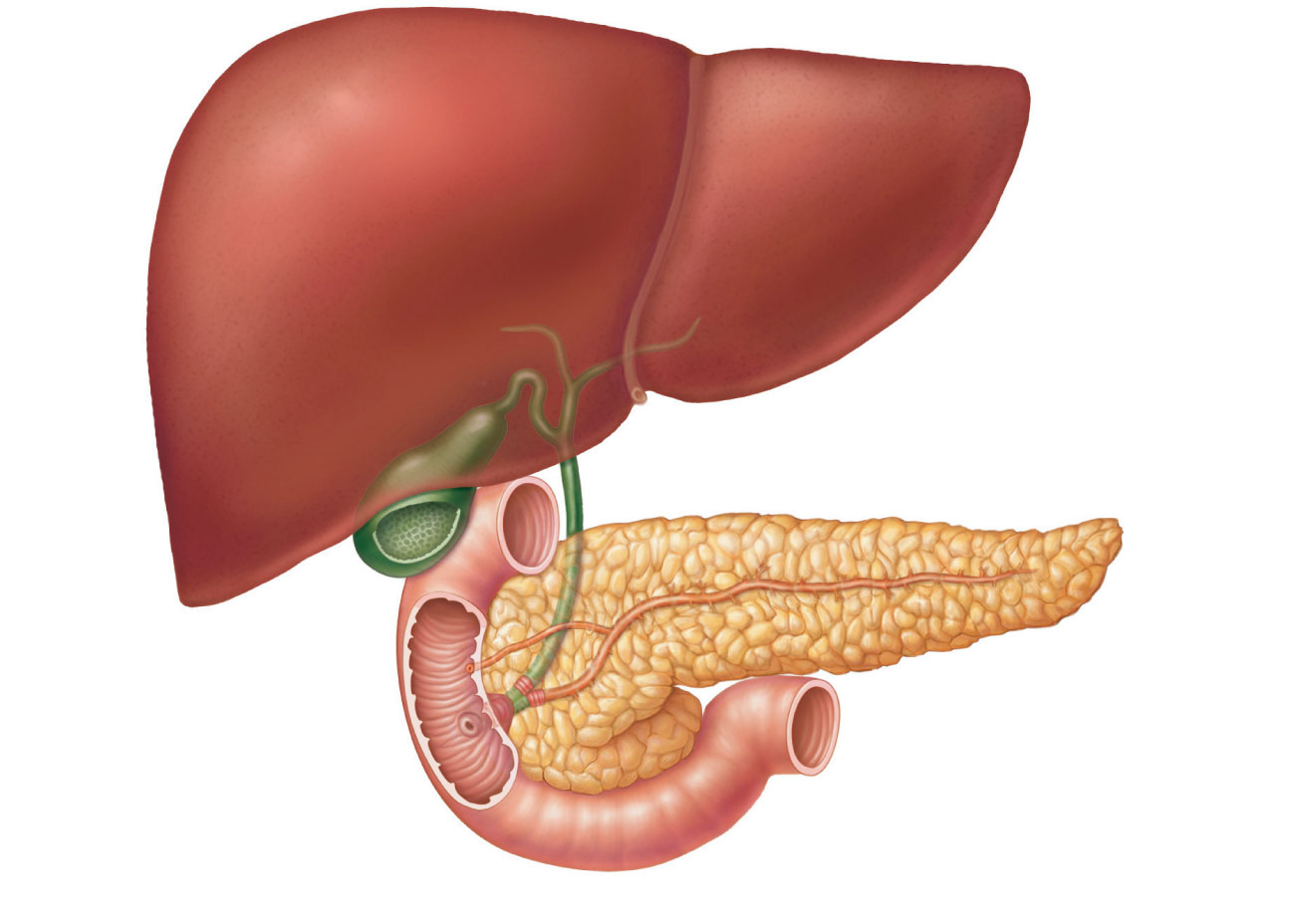 Right and left
hepatic ducts 
of liver
Cystic duct
Common hepatic duct
Bile duct and sphincter
Accessory pancreatic duct
Mucosa
with folds
Tail of pancreas
Pancreas
Gallbladder
Jejunum
Major duodenal
papilla
Main pancreatic duct
and sphincter
Hepatopancreatic
ampulla and sphincter
Duodenum
Head of pancreas
Figure 23.21
Liver: Microscopic Anatomy
Liver lobules
Hexagonal structural and functional units
Filter and process nutrient-rich blood 
Composed of plates of hepatocytes (liver cells) 
Longitudinal central vein
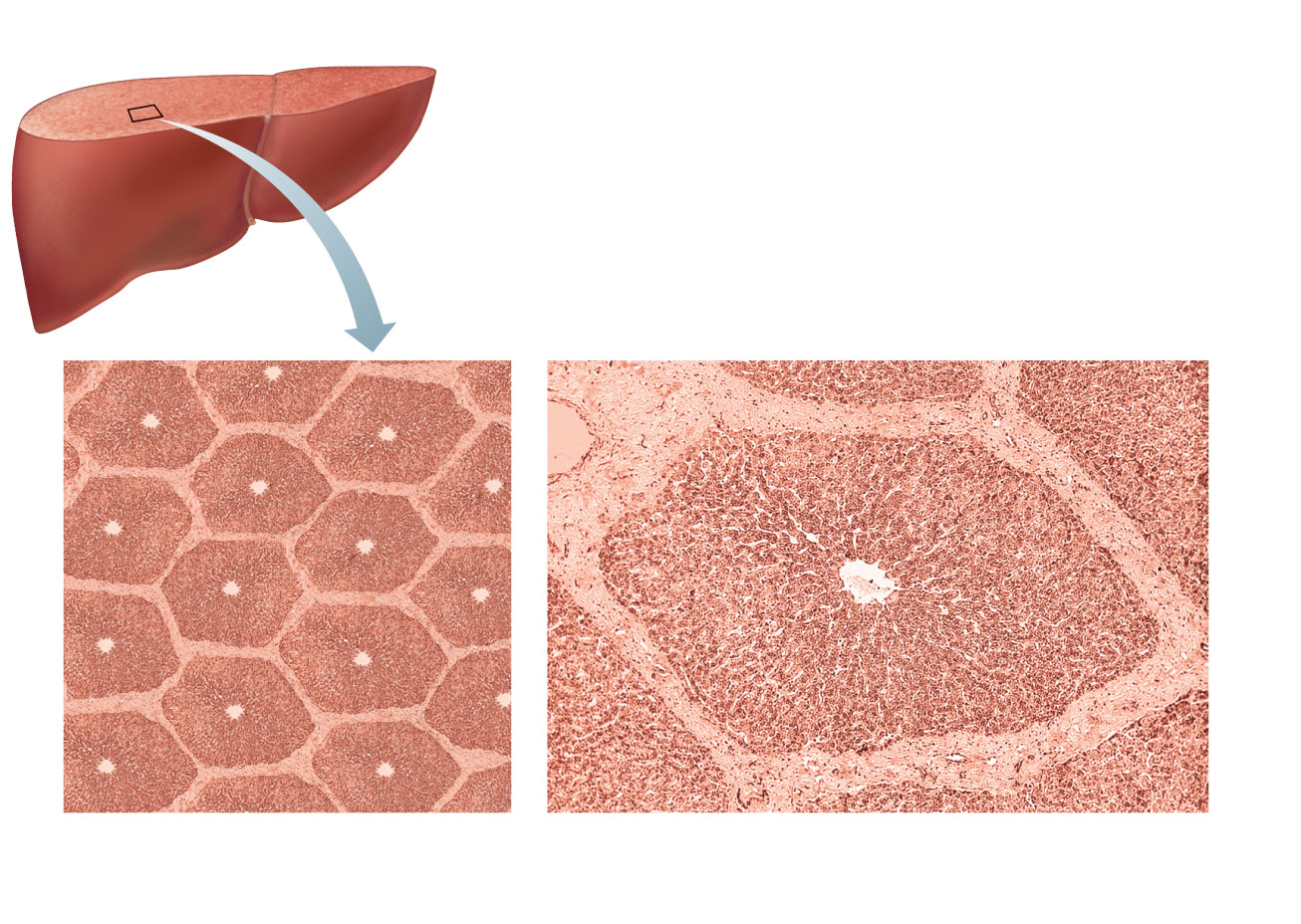 (a)
(b)
Lobule
Central vein
Connective
tissue septum
Figure 23.25a, b
Liver: Microscopic Anatomy
Portal triad at each corner of lobule
Bile duct receives bile from bile canaliculi  
Portal arteriole is a branch of the hepatic artery 
Hepatic venule is a branch of the hepatic portal vein 
Liver sinusoids are leaky capillaries between hepatic plates
Kupffer cells (hepatic macrophages) in liver sinusoids
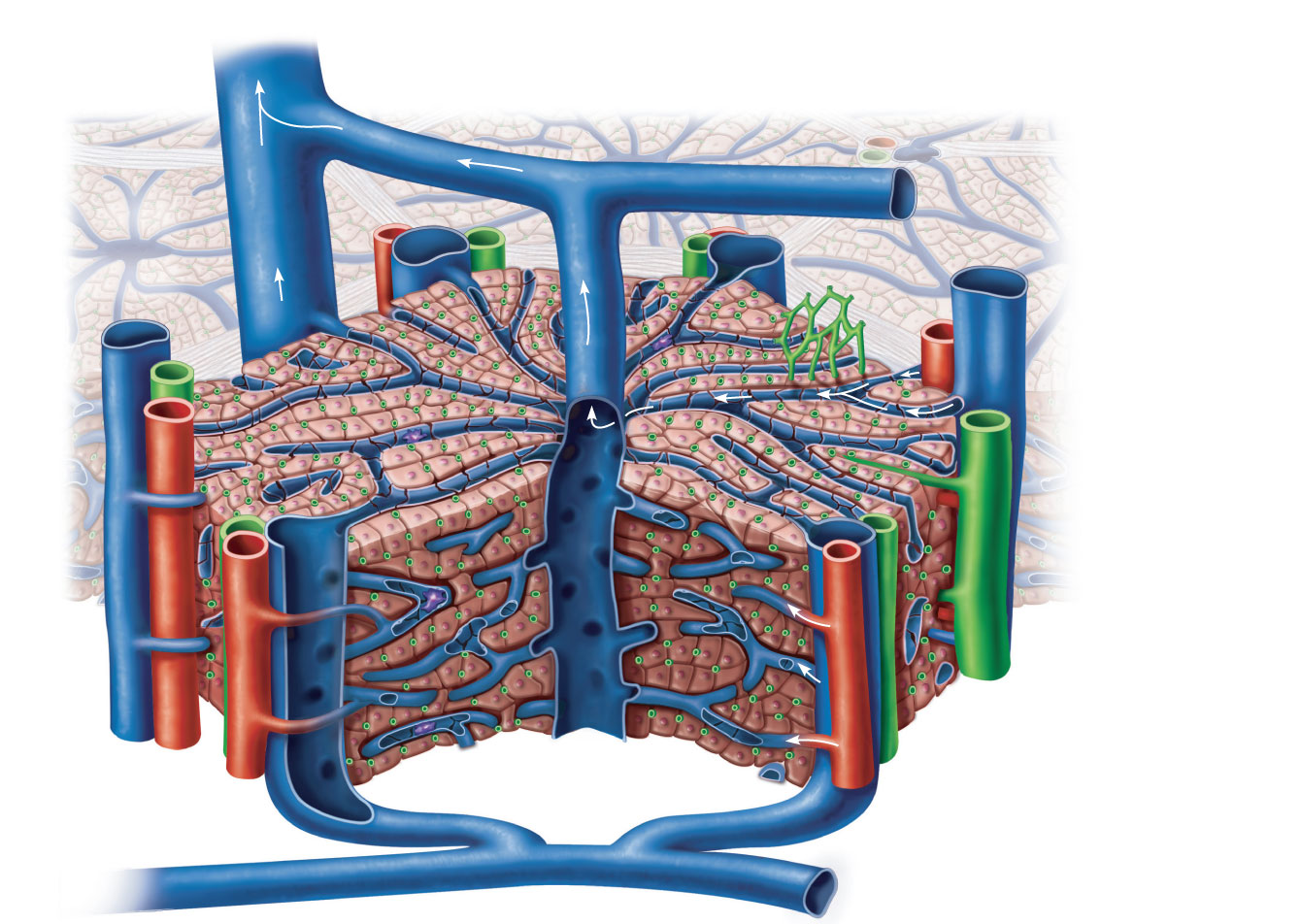 Interlobular veins
(to hepatic vein)
Central vein
Sinusoids
Bile canaliculi
Plates of
hepatocytes
Bile duct (receives
bile from bile 
canaliculi)
Fenestrated
lining (endothelial 
cells) of sinusoids
Bile duct
Portal venule
Portal triad
Hepatic
macrophages
in sinusoid walls
Portal arteriole
Portal vein
(c)
Figure 23.25c
Liver: Microscopic Anatomy
Hepatocyte functions
Process bloodborne nutrients
Store fat-soluble vitamins
Perform detoxification 
Produce ~900 ml bile per day
Bile
Yellow-green, alkaline solution containing 
Bile salts: cholesterol derivatives that function in fat emulsification and absorption
Bilirubin: pigment formed from heme 
Cholesterol, neutral fats, phospholipids, and electrolytes
Bile
Enterohepatic circulation
Recycles bile salts
Bile salts  duodenum  reabsorbed from ileum  hepatic portal blood  liver  secreted into bile
The Gallbladder
Thin-walled muscular sac on the ventral surface of the liver
Stores and concentrates bile by absorbing its water and ions
Releases bile via the cystic duct, which flows into the bile duct
Pancreas
Location
Mostly retroperitoneal, deep to the greater curvature of the stomach
Head is encircled by the duodenum; tail abuts the spleen
Pancreas
Endocrine function
Pancreatic islets secrete insulin and glucagon
Exocrine function
Acini (clusters of secretory cells) secrete pancreatic juice 
Zymogen granules of secretory cells contain digestive enzymes
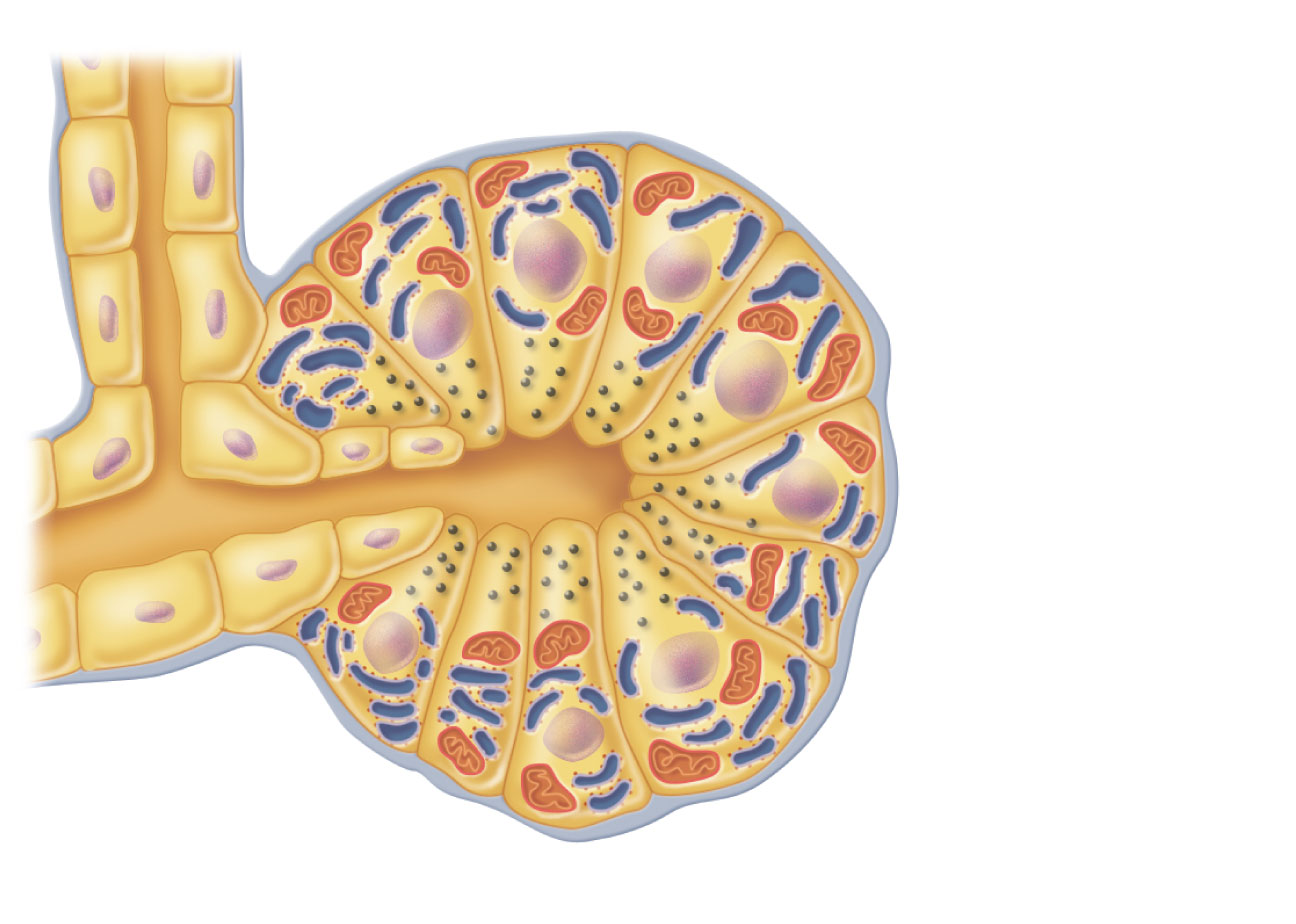 Small
duct
Acinar cells
Basement
membrane
Zymogen
granules
Rough
endoplasmic
reticulum
(a)
Figure 23.26a
Pancreatic Juice
Watery alkaline solution (pH 8) neutralizes chyme
Electrolytes (primarily HCO3–) 
Enzymes
Amylase, lipases, nucleases are secreted in active form but require ions or bile for optimal activity
Proteases secreted in inactive form
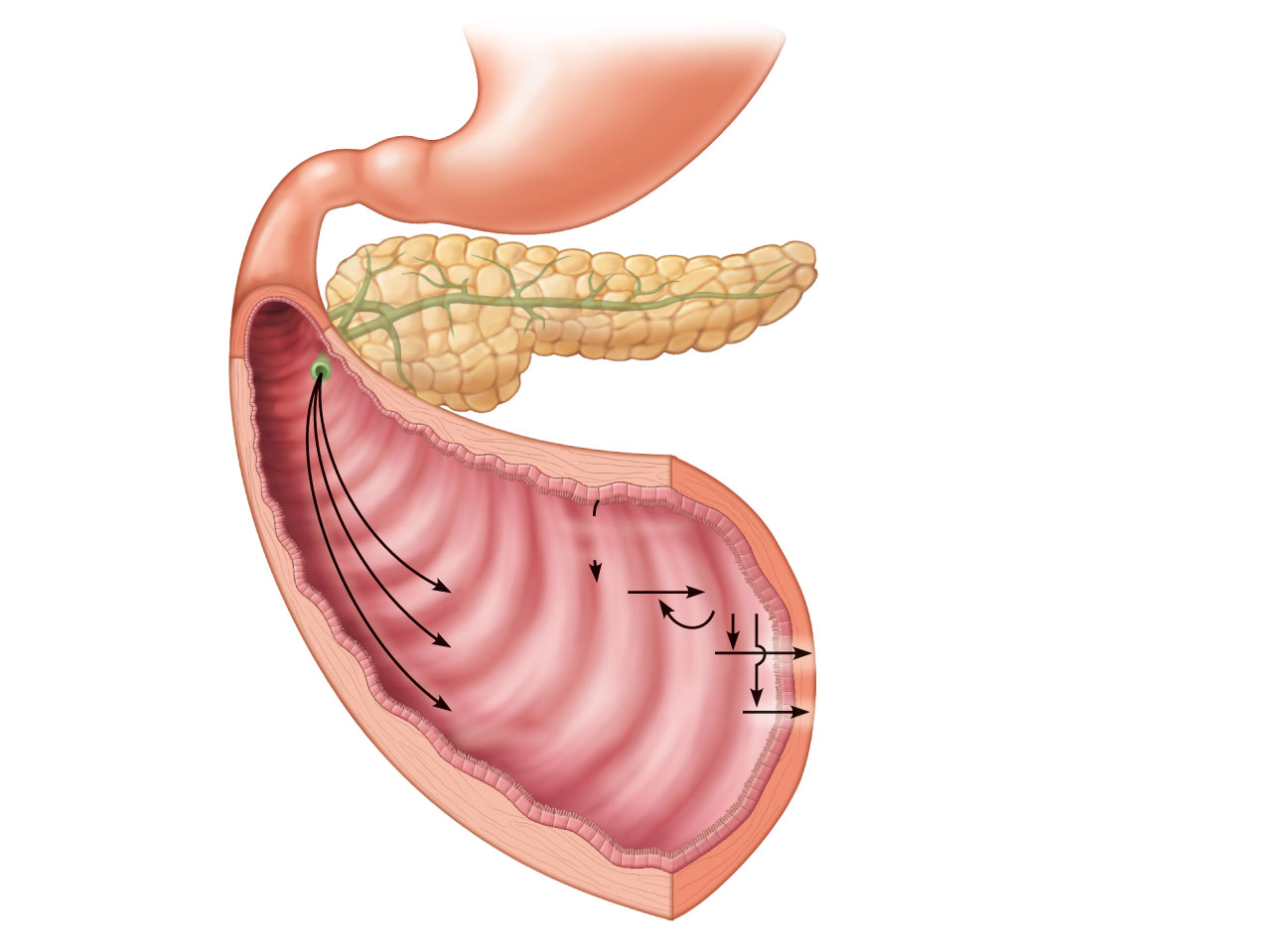 Stomach
Pancreas
Epithelial
cells
Membrane-bound
enteropeptidase
Trypsinogen
(inactive)
Chymotrypsinogen
(inactive)
Procarboxypeptidase
(inactive)
Trypsin
Chymotrypsin
Carboxypeptidase
Figure 23.27
Regulation of Bile Secretion
Bile secretion is stimulated by
Bile salts in enterohepatic circulation 
Secretin from intestinal cells exposed to HCl and fatty chyme
Gallbladder contraction is stimulated by
Cholecystokinin (CCK) from intestinal cells exposed to proteins and fat in chyme
Vagal stimulation (minor stimulus)
CCK also causes hepatopancreatic sphincter to relax
Regulation of Pancreatic Secretion
CCK induces the secretion of enzyme-rich pancreatic juice by acini
Secretin causes secretion of bicarbonate-rich pancreatic juice by duct cells
Vagal stimulation also causes release of pancreatic juice (minor stimulus)
Slide 1
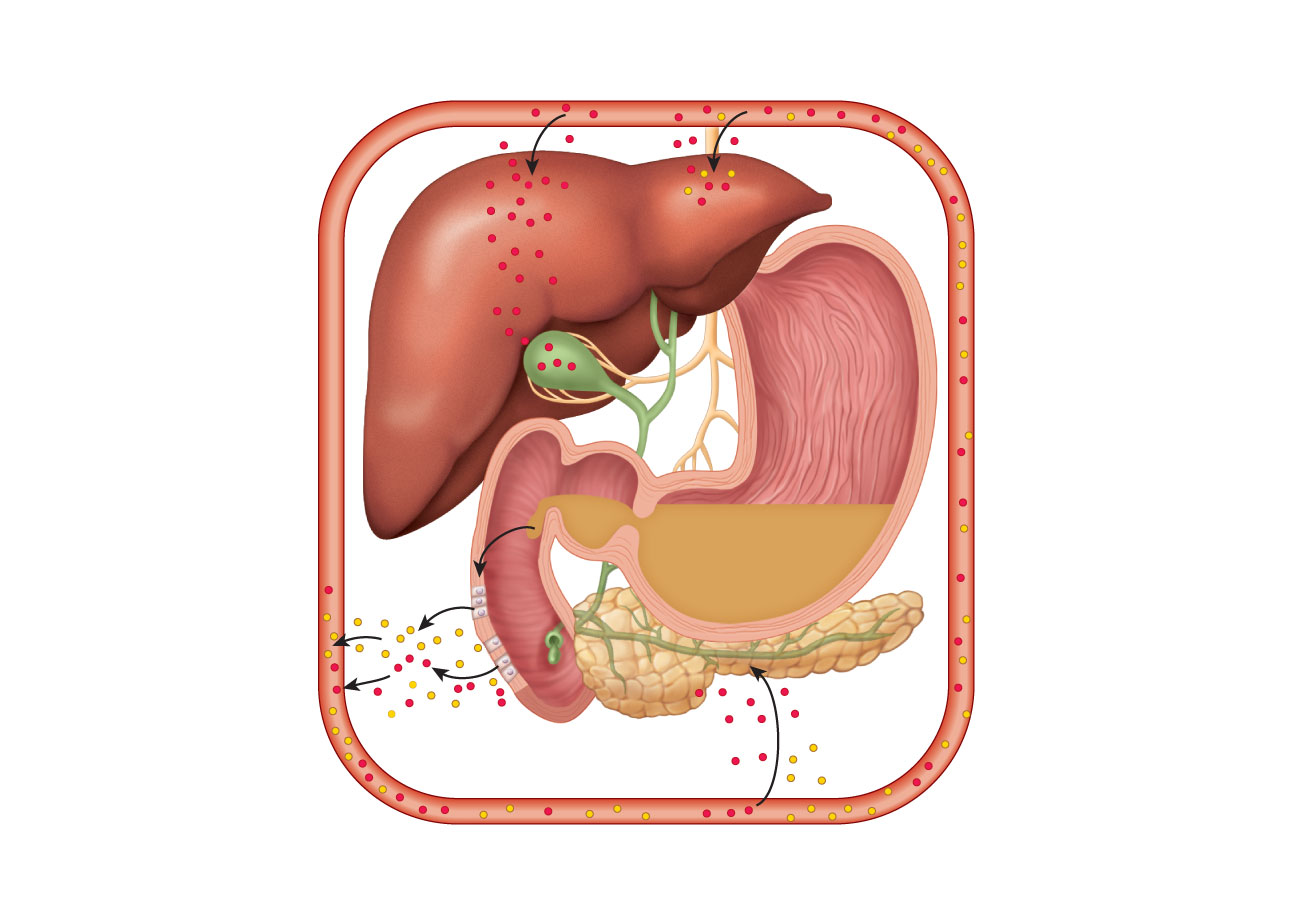 4
1
Chyme enter-
ing duodenum 
causes release of 
cholecystokinin 
(CCK) and 
secretin from 
duodenal 
enteroendocrine 
cells.
Bile salts and, 
to a lesser extent, 
secretin 
transported via 
bloodstream 
stimulate liver to 
produce bile 
more rapidly.
5
CCK (via 
bloodstream) 
causes 
gallbladder to 
contract and 
hepatopancreatic 
sphincter to 
relax; bile enters 
duodenum.
2
CCK (red 
dots) and 
secretin (yellow 
dots) enter the 
bloodstream.
3
CCK induces 
secretion of 
enzyme-rich 
pancreatic juice. 
Secretin causes 
secretion of 
HCO3–-rich 
pancreatic juice.
6
During 
cephalic and 
gastric phases, 
vagal nerve 
stimulation 
causes weak 
contractions of 
gallbladder.
Figure 23.28
Digestion in the Small Intestine
Chyme from stomach contains
Partially digested carbohydrates and proteins 
Undigested fats
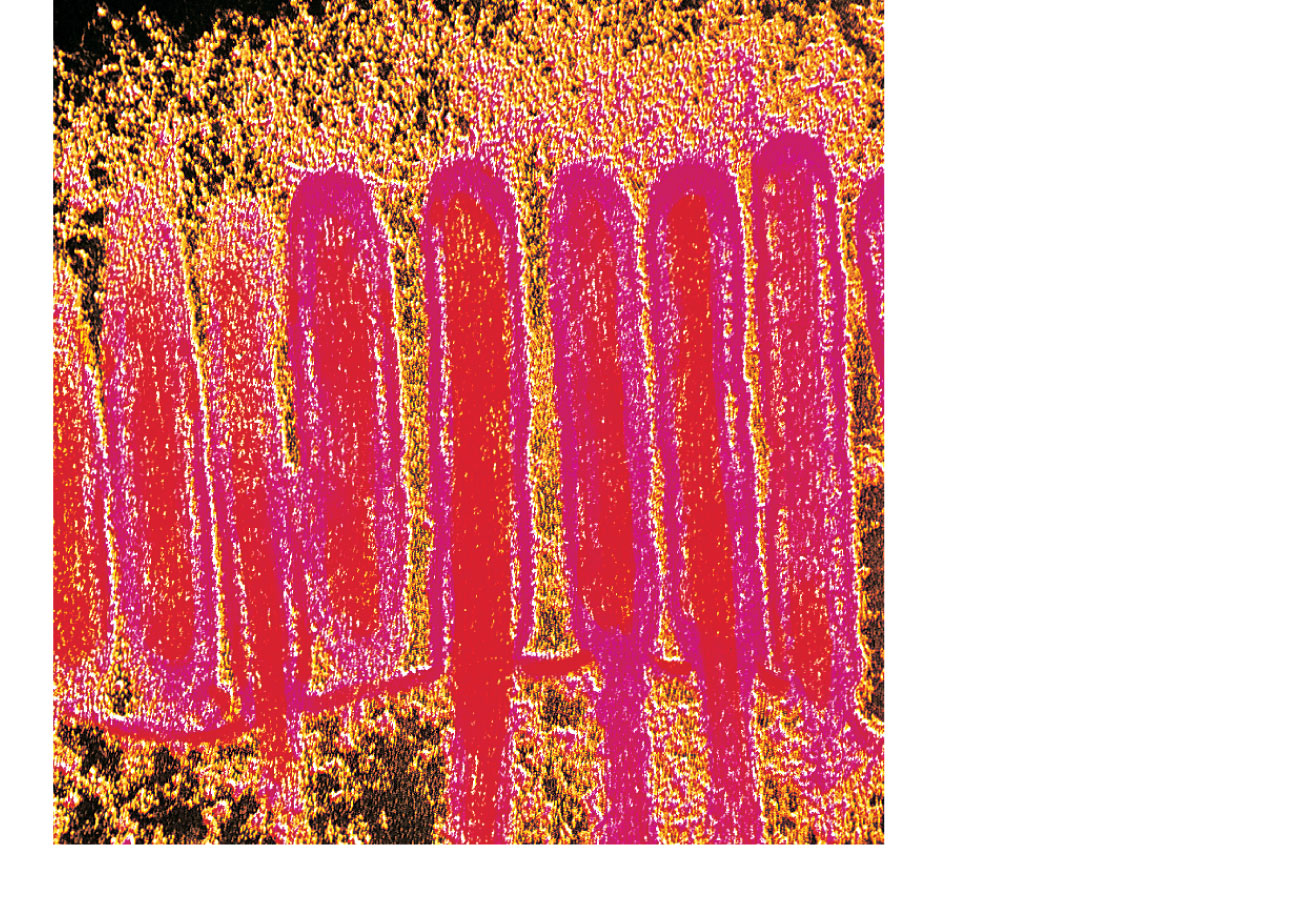 Microvilli
Absorptive
cell
(b)
Figure 23.3b
From mouth
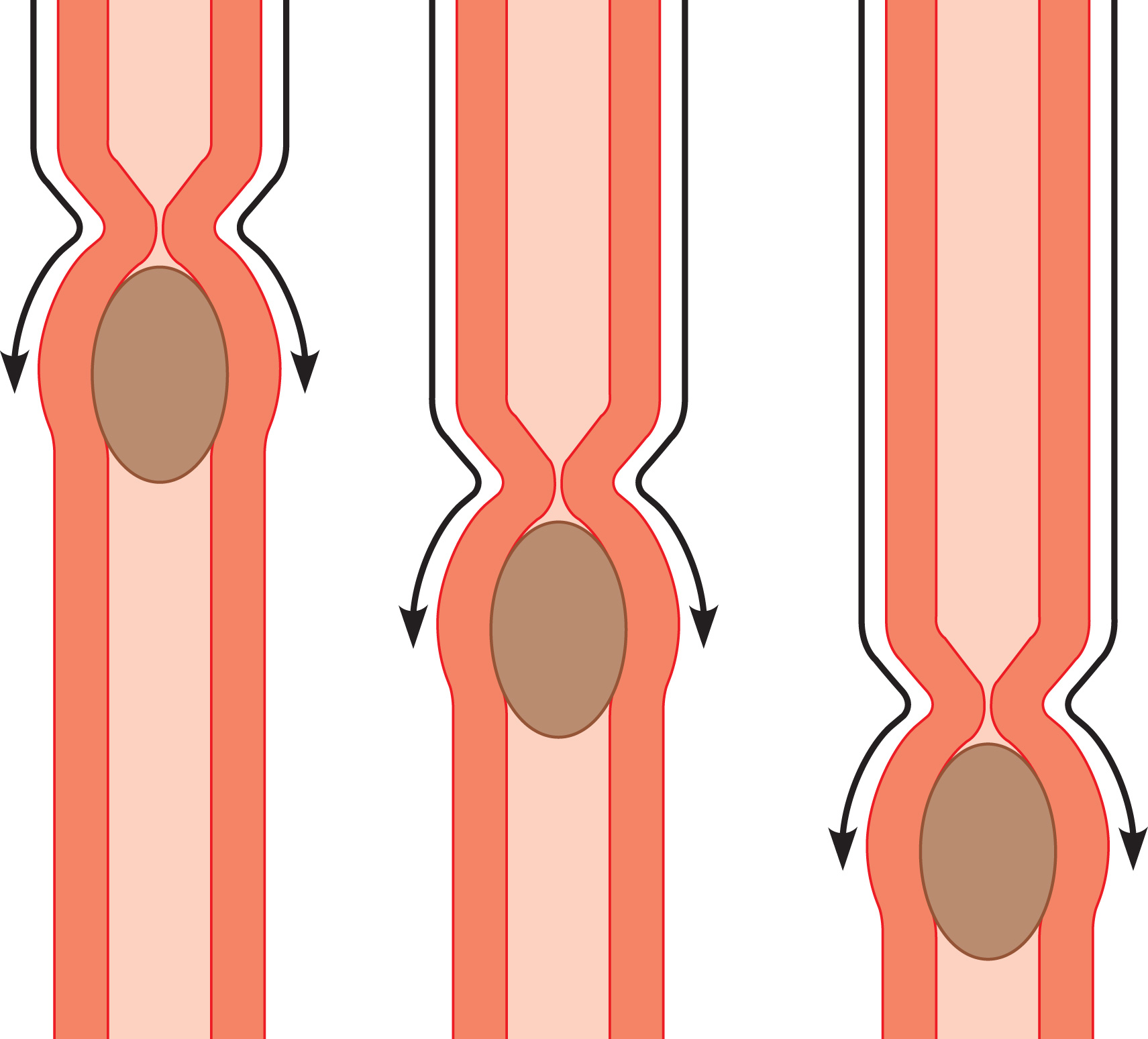 (a) Peristalsis: Adjacent segments of alimentary 
       tract organs alternately contract and relax, 
       which moves food along the tract distally.
Figure 23.3a
Motility of the Small Intestine
Ileocecal sphincter relaxes and admits chyme into the large intestine when
Gastroileal reflex enhances the force of segmentation in the ileum
Gastrin increases the motility of the ileum
Ileocecal valve flaps close when chyme exerts backward pressure
Large Intestine
Unique features
Teniae coli
Three bands of longitudinal smooth muscle in the muscularis
Haustra
Pocketlike sacs caused by the tone of the teniae coli
Epiploic appendages
Fat-filled pouches of visceral peritoneum
Large Intestine
Regions
Cecum (pouch with attached vermiform appendix)
Colon (Ascending, Descending, Transverse & Sigmoid)
Rectum
Anal canal (with 2 sphincters)
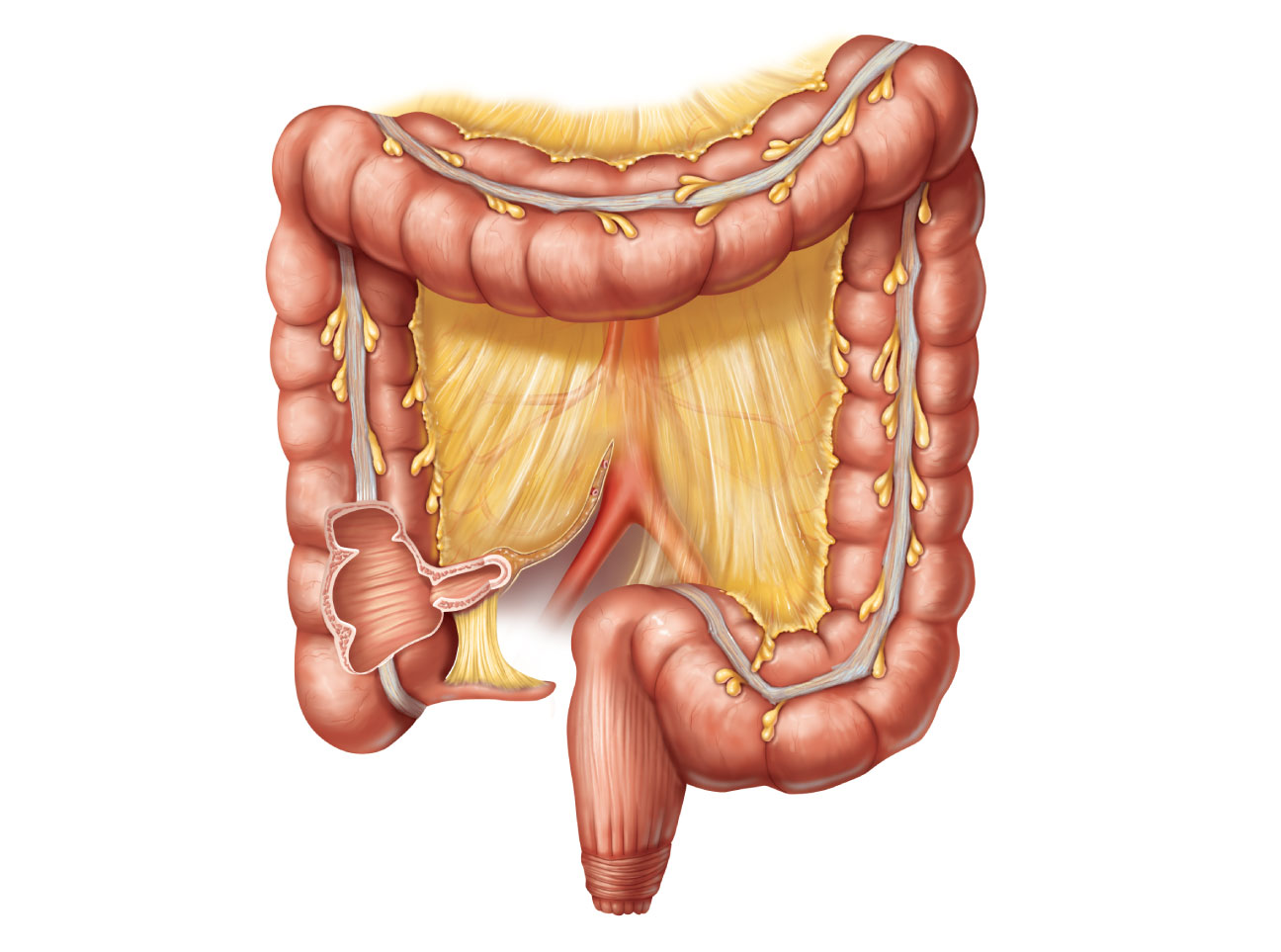 Left colic
(splenic) flexure
Right colic
(hepatic) 
flexure
Transverse
mesocolon
Transverse
colon
Epiploic
appendages
Superior
mesenteric
artery
Descending
colon
Haustrum
Ascending
colon
Cut edge of
mesentery
IIeum
Teniae coli
IIeocecal 
valve
Sigmoid
colon
Cecum
Vermiform appendix
Rectum
Anal canal
External anal sphincter
(a)
Figure 23.29a
Colon
Ascending colon and descending colon are retroperitoneal 
Transverse colon and sigmoid colon are anchored via mesocolons (mesenteries)
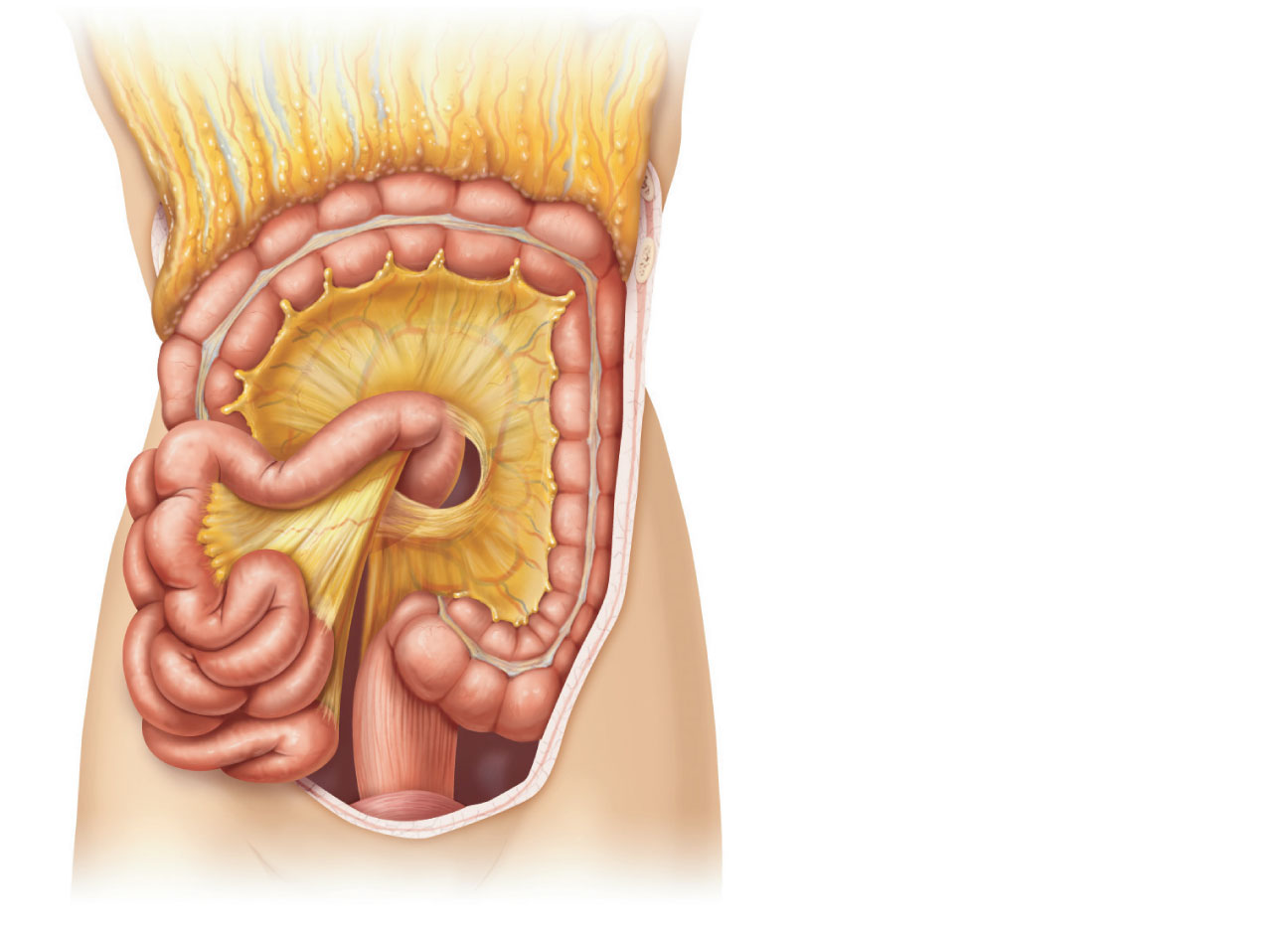 Greater omentum
Transverse colon
Transverse
mesocolon
Descending colon
Jejunum
Mesentery
Sigmoid
mesocolon
Sigmoid colon
Ileum
(c)
Figure 23.30c
Rectum and Anus
Rectum
Three rectal valves stop feces from being passed with gas
Anal canal
The last segment of the large intestine
Sphincters
Internal anal sphincter—smooth muscle
External anal sphincter—skeletal muscle
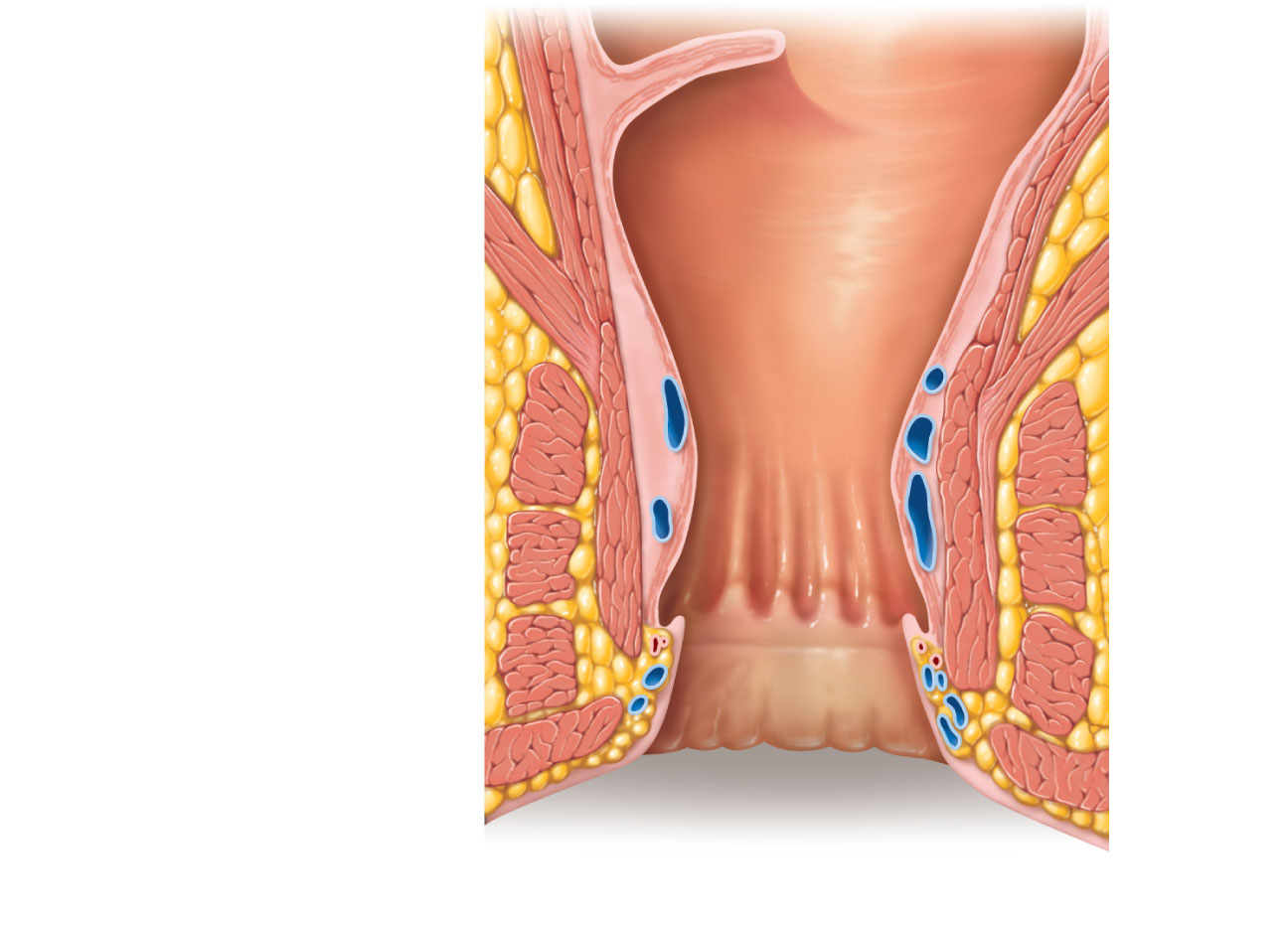 Rectal valve
Rectum
Hemorrhoidal
veins
Levator ani
muscle
Anal canal
External anal
sphincter
Internal anal
sphincter
Anal columns
Pectinate line
Anal sinuses
Anus
(b)
Figure 23.29b
Bacterial Flora
Enter from the small intestine or anus 
Colonize the colon
Ferment indigestible carbohydrates
Release irritating acids and gases 
Synthesize B complex vitamins and vitamin K
Functions of the Large Intestine
Vitamins, water, and electrolytes are reclaimed
Major function is propulsion of feces toward the anus
Colon is not essential for life
Motility of the Large Intestine
Haustral contractions
Slow segmenting movements 
Haustra sequentially contract in response to distension
Motility of the Large Intestine
Gastrocolic reflex
Initiated by presence of food in the stomach
Activates three to four slow powerful peristaltic waves per day in the colon (mass movements)
Defecation
Mass movements force feces into rectum
Distension initiates spinal defecation reflex
Parasympathetic signals
Stimulate contraction of the sigmoid colon and rectum
Relax the internal anal sphincter
Conscious control allows relaxation of external anal sphincter
Chemical Digestion
Catabolic
Enzymatic
Hydrolysis
Chemical Digestion and Absorption of Carbohydrates
Digestive enzymes
Salivary amylase, pancreatic amylase, and brush border enzymes (dextrinase, glucoamylase, lactase, maltase, and sucrase)
Chemical Digestion and Absorption of Carbohydrates
Absorption
Secondary active transport (cotransport) with Na+
Facilitated diffusion of some monosaccharides
Enter the capillary beds in the villi
Transported to the liver via the hepatic portal vein
Carbohydrate digestion
Enzyme(s)
and source
Site of
action
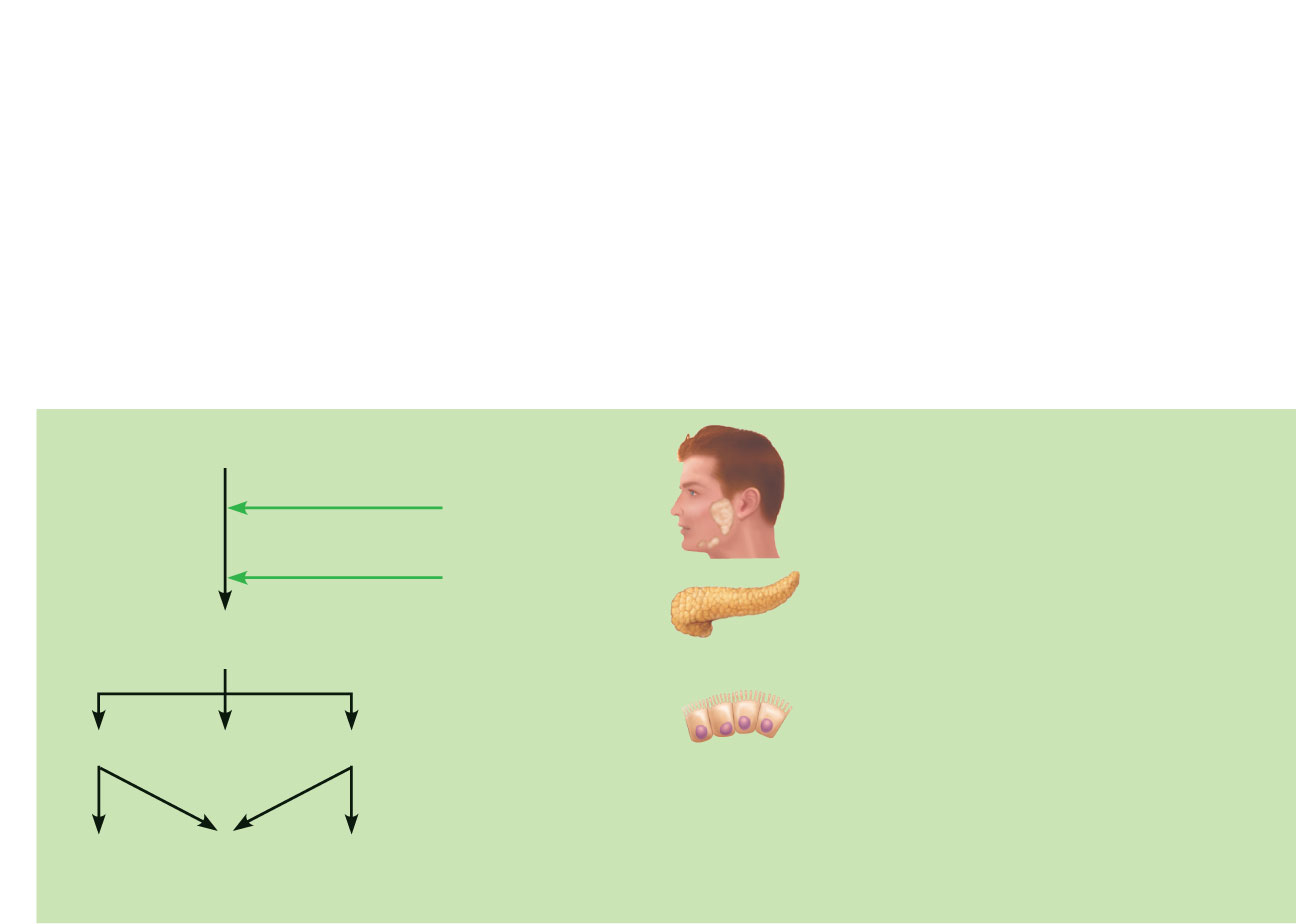 Foodstuff
Path of absorption
• Glucose and galactose
  are absorbed via 
  cotransport with 
  sodium ions.
Starch and disaccharides
Salivary
amylase
Mouth
• Fructose passes via 
  facilitated diffusion.
Pancreatic
amylase
Small
intestine
Oligosaccharides
and disaccharides
• All monosaccharides 
  leave the epithelial 
  cells via facilitated 
  diffusion, enter the 
  capillary blood in the 
  villi, and are 
  transported to the liver 
  via the hepatic portal 
  vein.
Brush border
enzymes in 
small intestine
(dextrinase, gluco-
amylase, lactase, 
maltase, and sucrase)
Small
intestine
Lactose
Maltose
Sucrose
Galactose
Fructose
Glucose
Figure 23.32 (1 of 4)
Chemical Digestion and Absorption of Proteins
Enzymes: pepsin in the stomach
Pancreatic proteases
Trypsin, chymotrypsin, and carboxypeptidase
Brush border enzymes
Aminopeptidases, carboxypeptidases, and dipeptidases
Absorption of amino acids is coupled to active transport of Na+
Amino acids of protein fragments
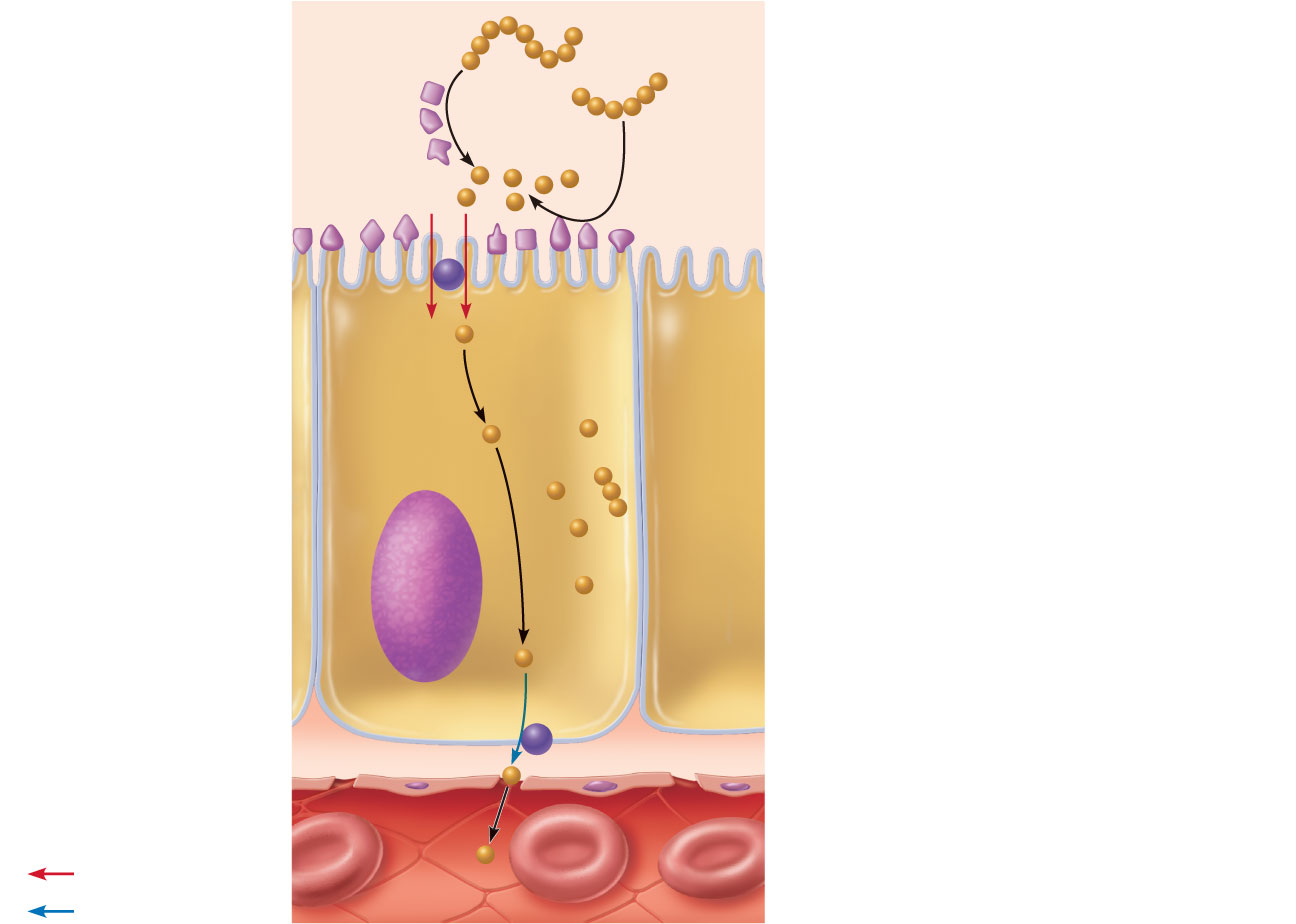 Lumen of 
intestine
Brush border enzymes
Apical membrane (microvilli)
Pancreatic
proteases
1
Proteins and protein fragments 
are digested to amino acids by 
pancreatic proteases (trypsin, 
chymotrypsin, and carboxy- 
peptidase), and by brush border 
enzymes (carboxypeptidase, 
aminopeptidase, and dipeptidase)
of mucosal cells.
Na+
Absorptive
epithelial
cell
Na+
2
The amino acids are then 
absorbed by active transport into 
the absorptive cells, and move to 
their opposite side (transcytosis).
Amino
acid 
carrier
3
The amino acids leave the 
villus epithelial cell by facilitated 
diffusion and enter the capillary 
via intercellular clefts.
Active transport
Capillary
Passive transport
Figure 23.33
Protein digestion
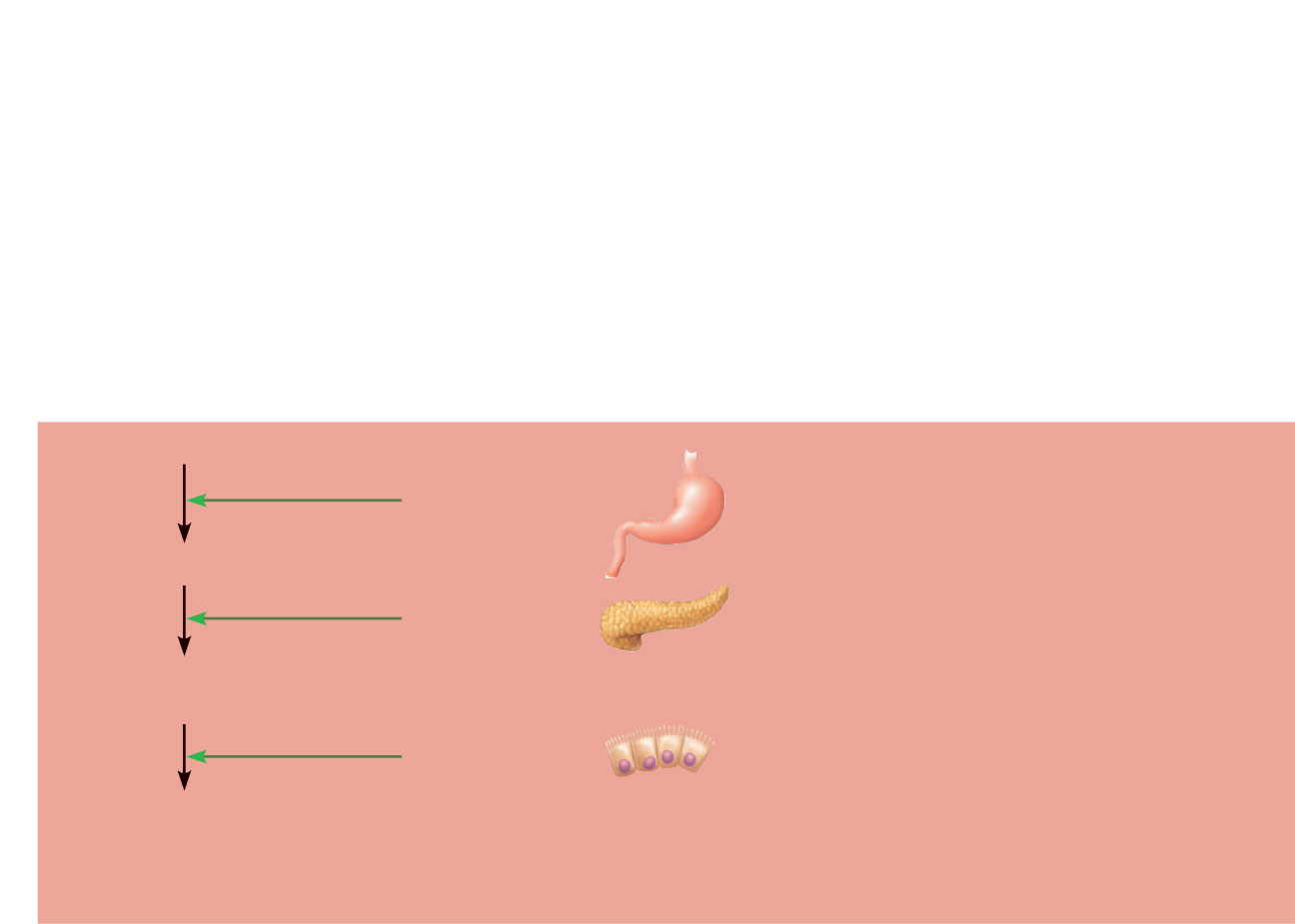 Enzyme(s)
and source
Site of
action
Foodstuff
Path of absorption
• Amino acids are absorbed
  by cotransport with 
  sodium ions.
Protein
Pepsin
(stomach glands)
in presence 
of HCl
Stomach
• Some dipeptides and 
  tripeptides are absorbed 
  via cotransport with H+
  and hydrolyzed to amino 
  acids within the cells.
Large polypeptides
Pancreatic
enzymes 
(trypsin, chymotrypsin,
carboxypeptidase)
+
Small
intestine
Small polypeptides,
small peptides
• Amino acids leave the 
  epithelial cells by 
  facilitated diffusion, enter 
  the capillary blood in the 
  villi, and are transported 
  to the liver via the hepatic 
  portal vein.
Brush border 
enzymes
(aminopeptidase,
carboxypeptidase,
and dipeptidase)
Small
intestine
Amino acids
(some dipeptides
and tripeptides)
Figure 23.32 (2 of 4)
Chemical Digestion and Absorption of Lipids
Pre-treatment—emulsification by bile salts
Enzymes—pancreatic lipase
Absorption of glycerol and short chain fatty acids
Absorbed into the capillary blood in villi
Transported via the hepatic portal vein
Chemical Digestion and Absorption of Lipids
Absorption of monoglycerides and fatty acids
Cluster with bile salts and lecithin to form micelles
Released by micelles to diffuse into epithelial cells
Combine with proteins to form chylomicrons
Enter lacteals and are transported to systemic circulation
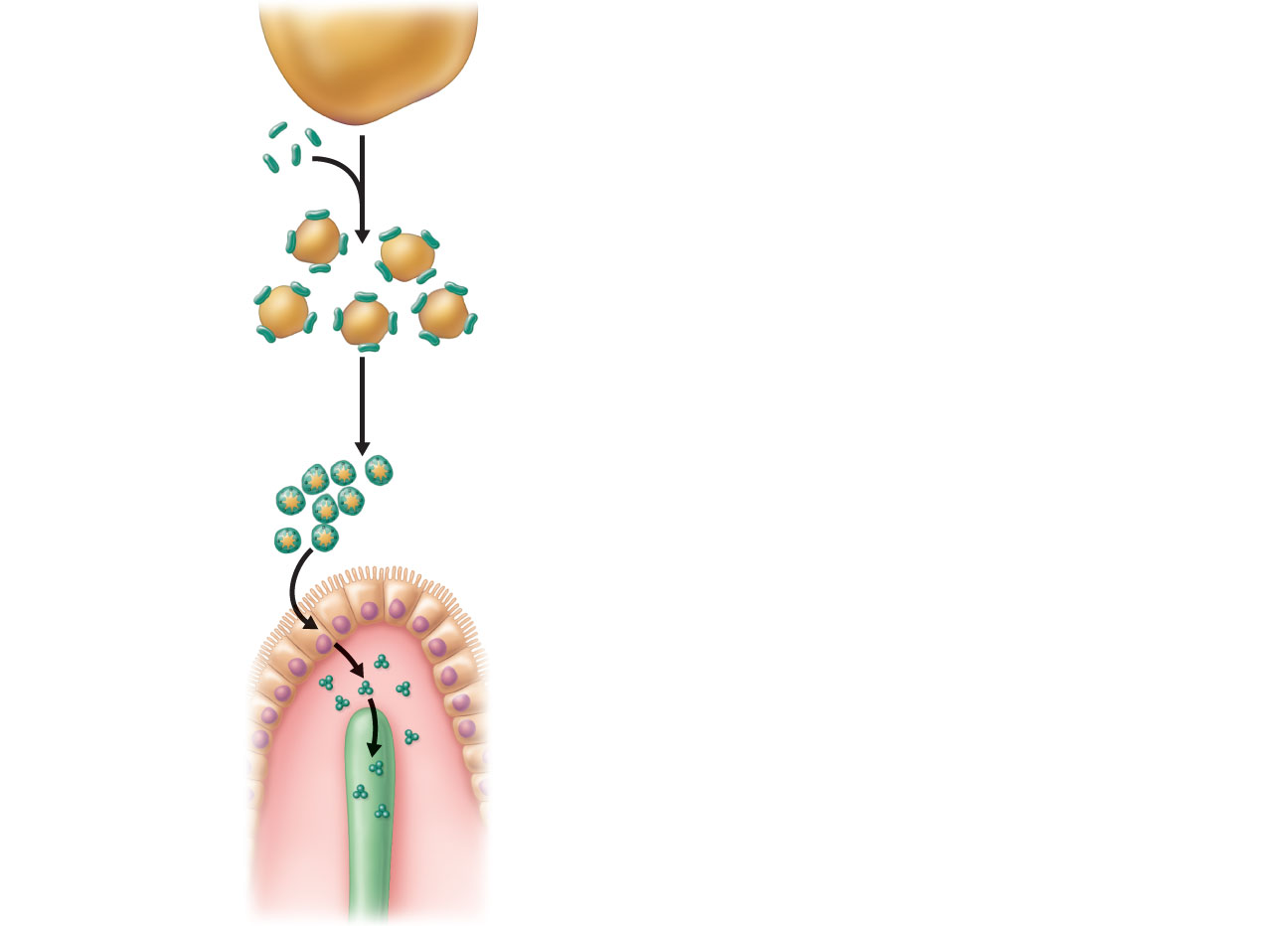 Fat globule
1
Large fat globules are emulsified 
(physically broken up into smaller fat 
droplets) by bile salts in the duodenum.
Bile salts
2
Digestion of fat by the pancreatic 
enzyme lipase yields free fatty acids and 
monoglycerides. These then associate 
with bile salts to form micelles which 
“ferry” them to the intestinal mucosa.
Fat droplets
coated with
bile salts
Micelles made up of fatty 
acids, monoglycerides,
and bile salts
3
Fatty acids and monoglycerides leave 
micelles and diffuse into epithelial cells. 
There they are recombined and packaged 
with other lipoid substances and proteins 
to form chylomicrons.
4
Chylomicrons are extruded from the 
epithelial cells by exocytosis. The 
chylomicrons enter lacteals. They are 
carried away from the intestine by lymph.
Epithelial
cells of
small
intestine
Lacteal
Figure 23.34
Fat digestion
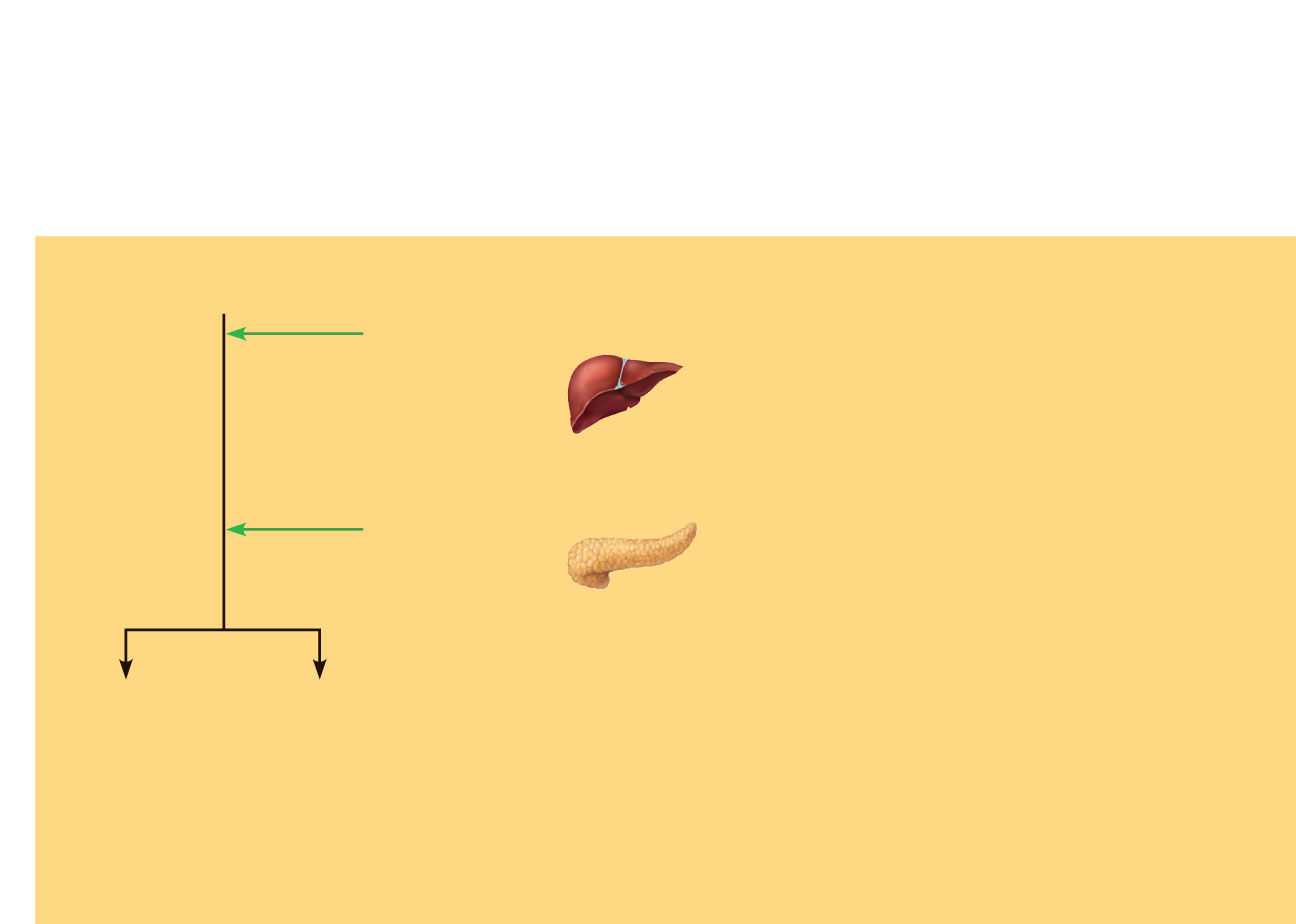 Enzyme(s)
and source
Site of
action
Foodstuff
Path of absorption
Unemulsified
fats
• Fatty acids and monoglycerides 
  enter the intestinal cells via 
  diffusion.
Emulsification by 
the detergent 
action of bile 
salts ducted
in from the liver
Small 
intestine
• Fatty acids and monoglycerides 
  are recombined to form 
  triglycerides and then 
  combined with other lipids and 
  proteins within the cells, and 
  the resulting chylomicrons are 
  extruded by exocytosis.
Pancreatic 
lipases
Small 
intestine
• The chylomicrons enter the 
  lacteals of the villi and are 
  transported to the systemic 
  circulation via the lymph in the 
  thoracic duct.
Monoglycerides
and fatty acids
Glycerol
and
fatty acids
• Some short-chain fatty acids 
  are absorbed, move into the 
  capillary blood in the villi by 
  diffusion, and are transported 
  to the liver via the hepatic 
  portal vein.
Figure 23.32 (3 of 4)
Chemical Digestion and Absorption of Nucleic Acids
Enzymes
Pancreatic ribonuclease and deoxyribonuclease
Absorption
Active transport 
Transported to liver via hepatic portal vein
Nucleic acid digestion
Enzyme(s)
and source
Site of
action
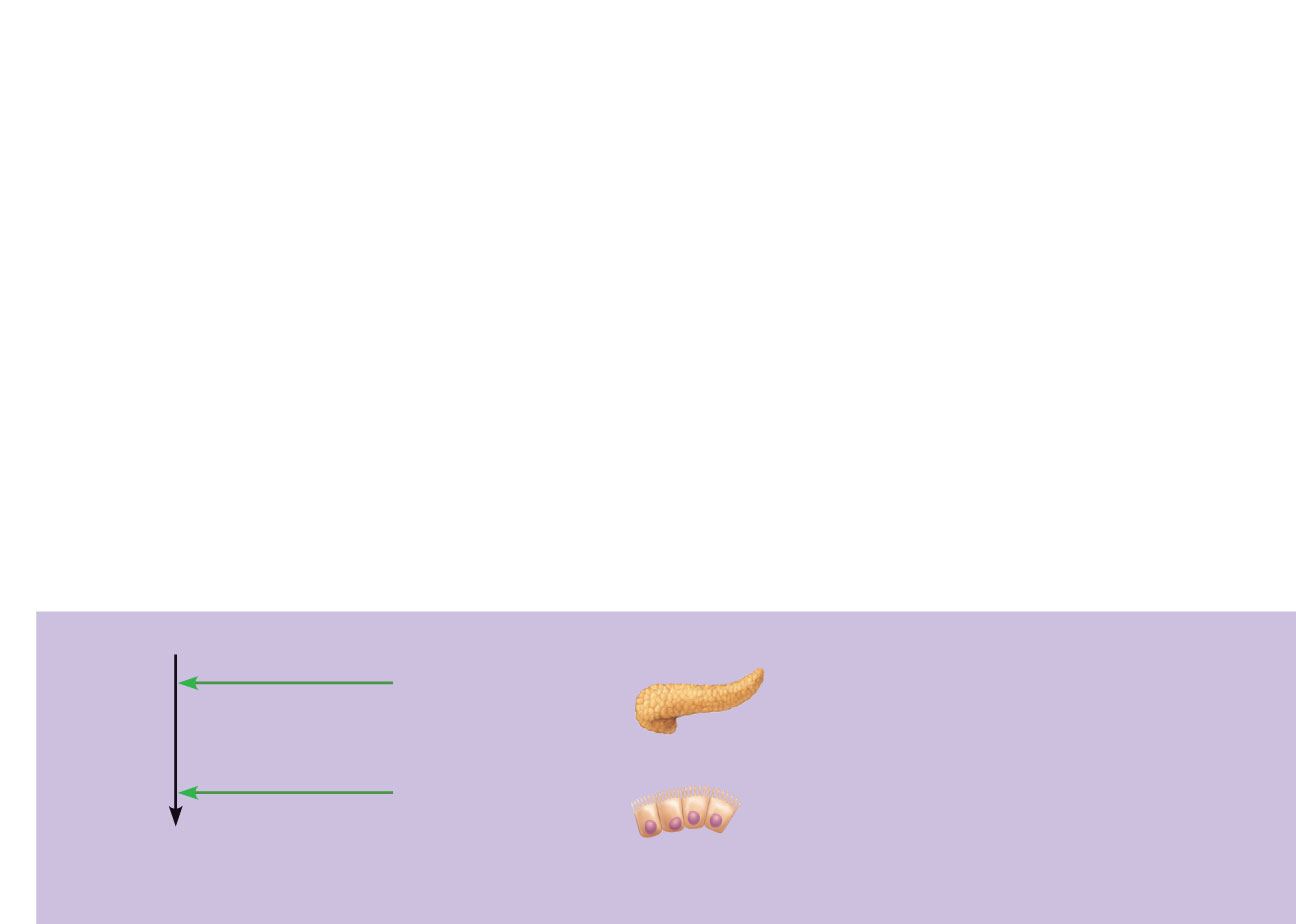 Foodstuff
Path of absorption
• Units enter intestinal cells
  by active transport via 
  membrane carriers.
Nucleic acids
Pancreatic ribo-
nuclease and 
deoxyribonuclease
Small
intestine
• Units are absorbed into
  capillary blood in the villi 
  and transported to the 
  liver via the hepatic portal 
  vein.
Brush border
enzymes
(nucleosidases
and phosphatases)
Small
intestine
Pentose sugars,
N-containing bases, 
phosphate ions
Figure 23.32 (4 of 4)
Vitamin Absorption
In small intestine
Fat-soluble vitamins (A, D, E, and K) are carried by micelles and then diffuse into absorptive cells
Water-soluble vitamins (vitamin C and B vitamins) are absorbed by diffusion or by passive or active transporters.
Vitamin B12 binds with intrinsic factor, and is absorbed by endocytosis
Vitamin Absorption
In large intestine
Vitamin K and B vitamins from bacterial metabolism are absorbed
Electrolyte Absorption
Mostly along the length of small intestine
Iron and calcium are absorbed in duodenum 
Na+ is coupled with absorption of glucose and amino acids
Ionic iron is stored in mucosal cells with ferritin
K+ diffuses in response to osmotic gradients
Ca2+ absorption is regulated by vitamin D and parathyroid hormone (PTH)
Water Absorption
95% is absorbed in the small intestine by osmosis
Net osmosis occurs whenever a concentration gradient is established by active transport of solutes 
Water uptake is coupled with solute uptake